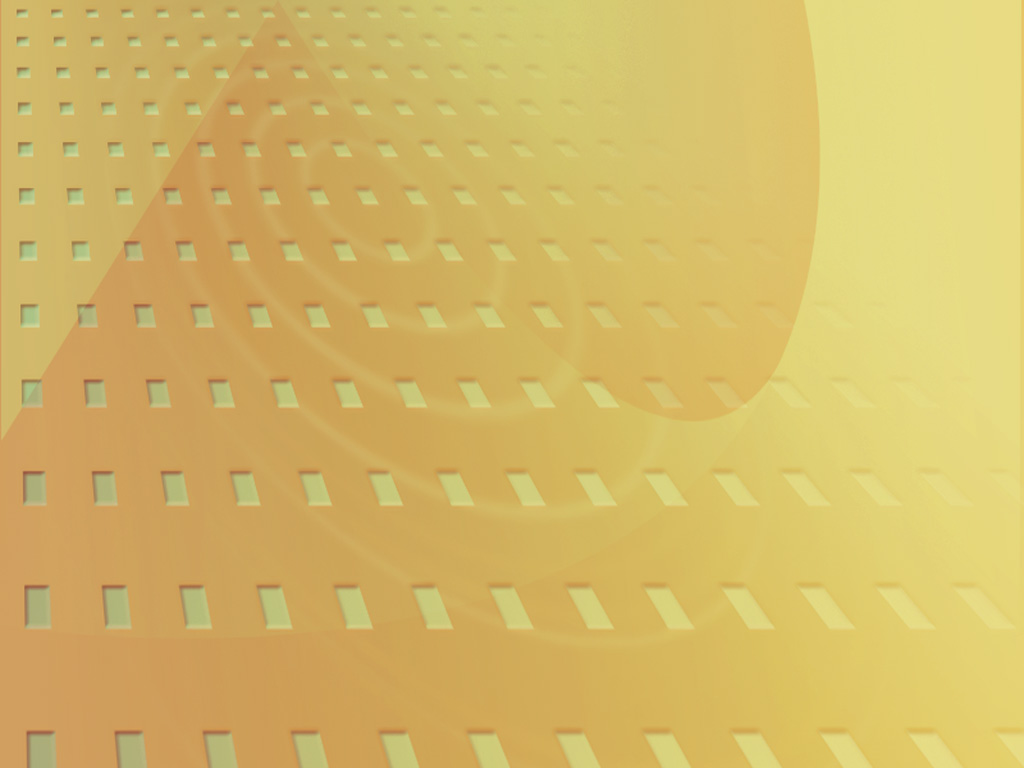 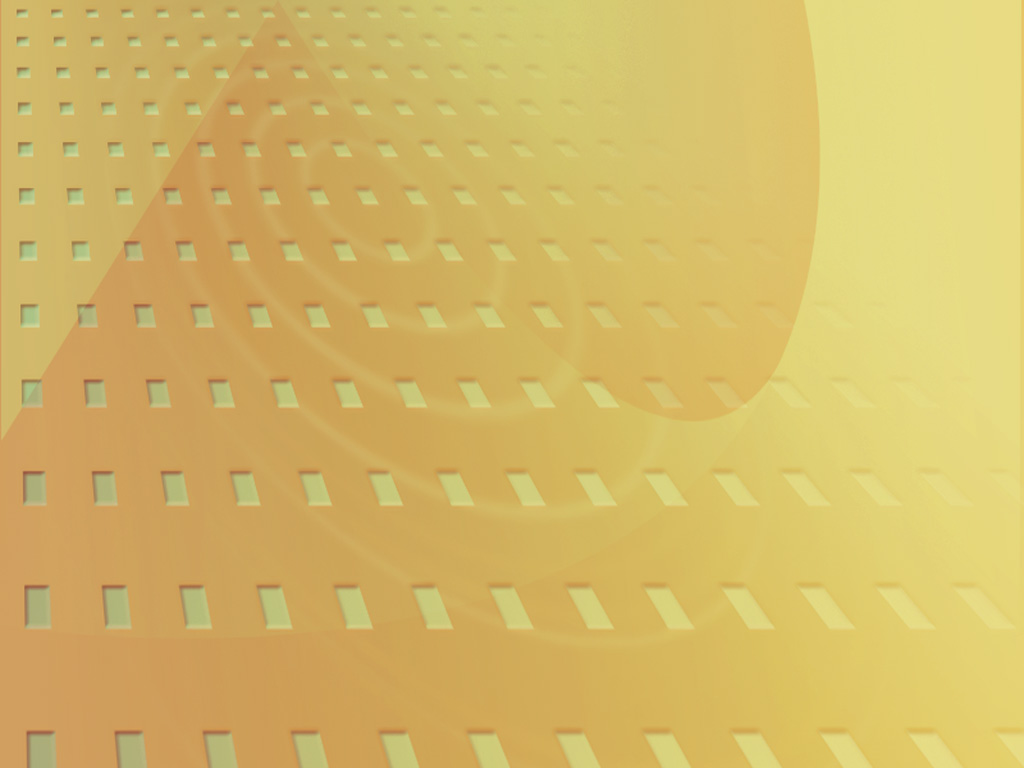 Гладкова Ю.С.
учитель изобразительного искусства
МБОУ СОШ № 124
Применение информационных технологий на уроках дизайн-композиции в  6 классе
Гладкова Юлия Сергеевна
учитель изобразительного искусства 
МБОУ СОШ № 124
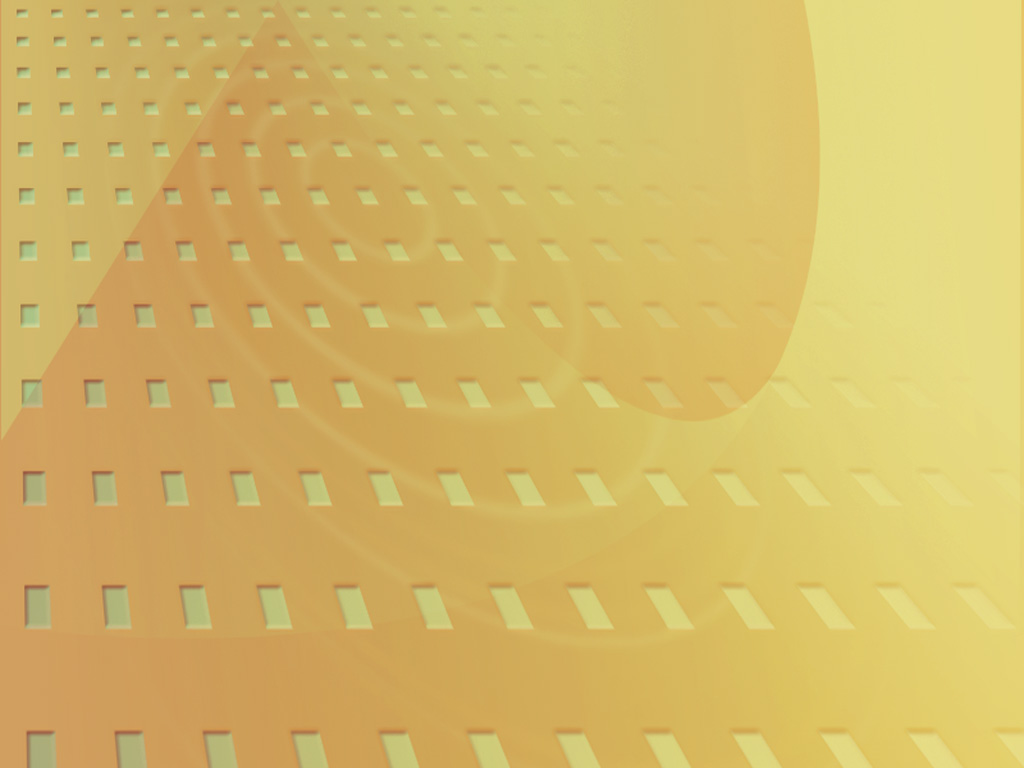 Гладкова Ю.С.
учитель изобразительного искусства
МБОУ СОШ № 124
Введение
Владение компьютерными технологиями является необходимым атрибутом профессиональной пригодности специалиста в современном обществе. Заложить необходимый фундамент нужно в школе. Интенсивное развитие компьютерных технологий привело к тому, что процесс обучения вышел на новый уровень, что позволяет качественно изменить содержание, методы и организационные формы обучения.
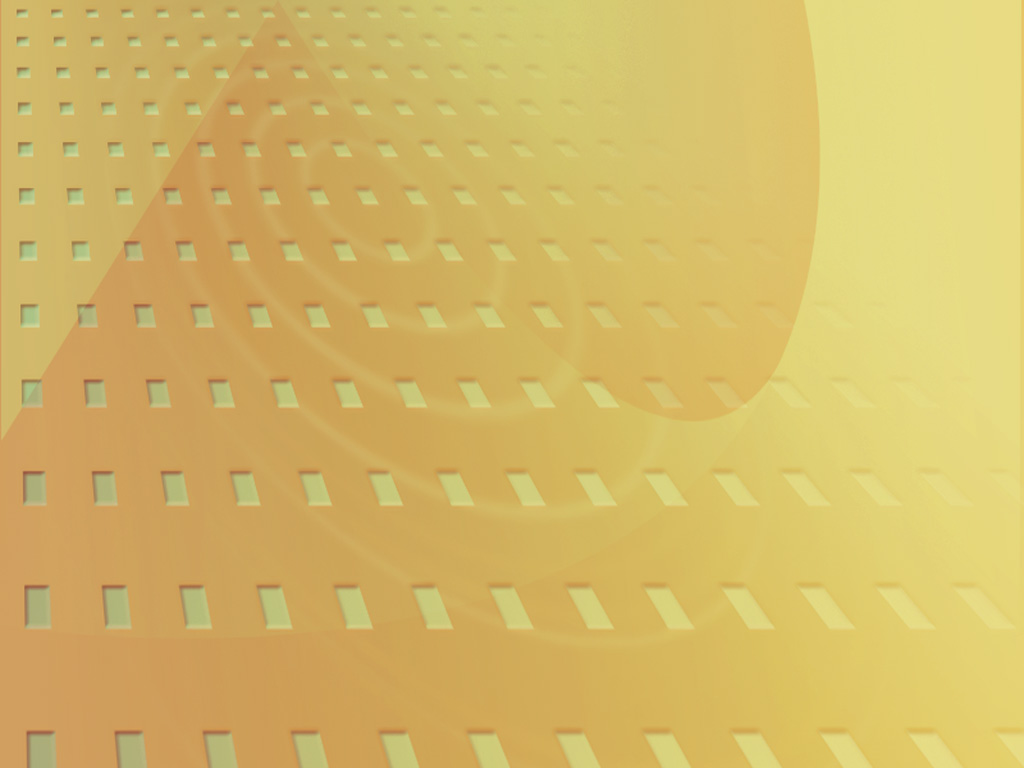 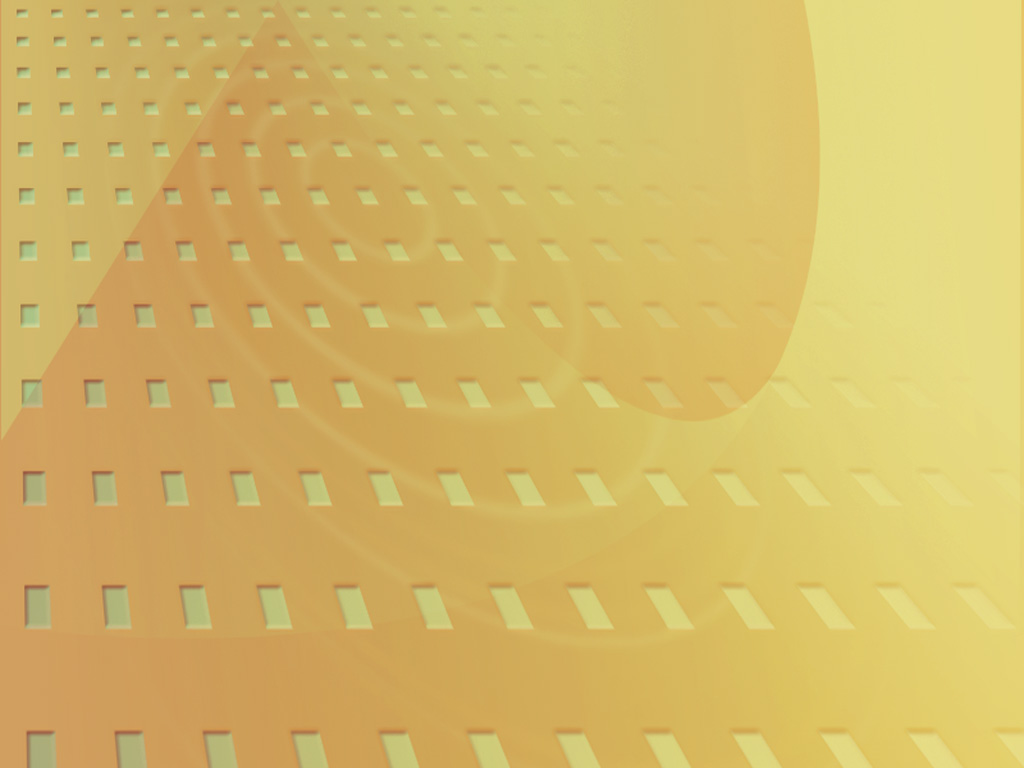 Гладкова Ю.С.
учитель изобразительного искусства
МБОУ СОШ № 124
Эффективность применения
Использование средств компьютерных технологий активизирует самостоятельную деятельность в учебном процессе, позволяет повысить эффективность усвоения школьниками знаний, предоставляет учителю возможность использовать больше времени на занятии для индивидуальной работы, оценивание становится объективнее.
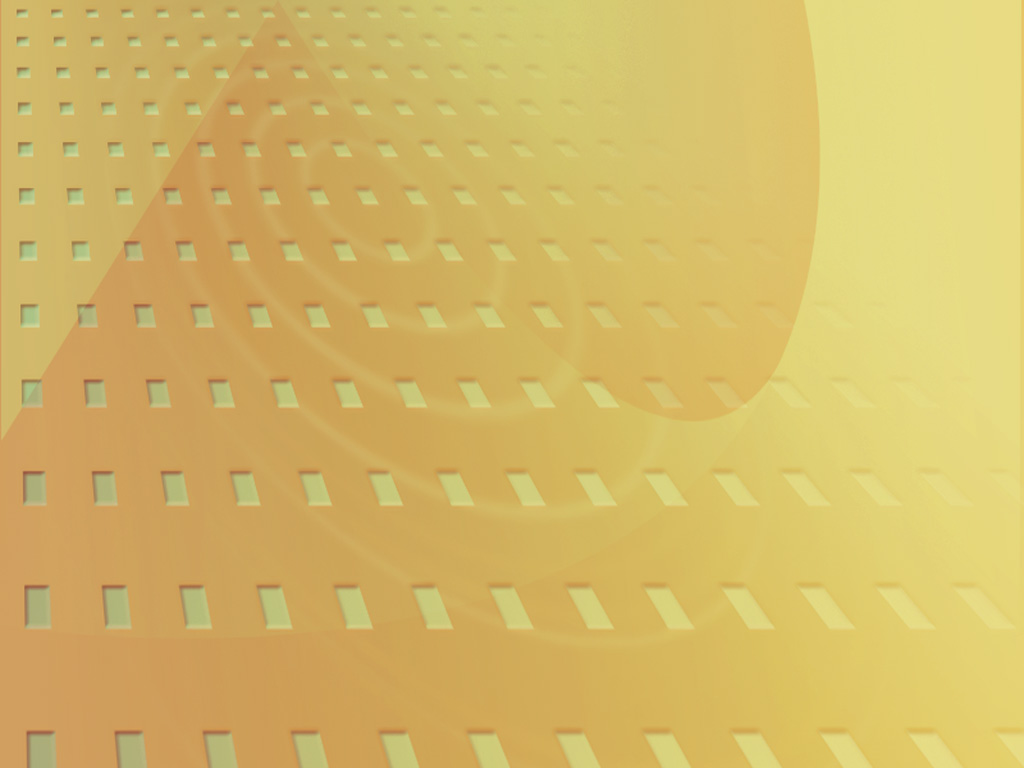 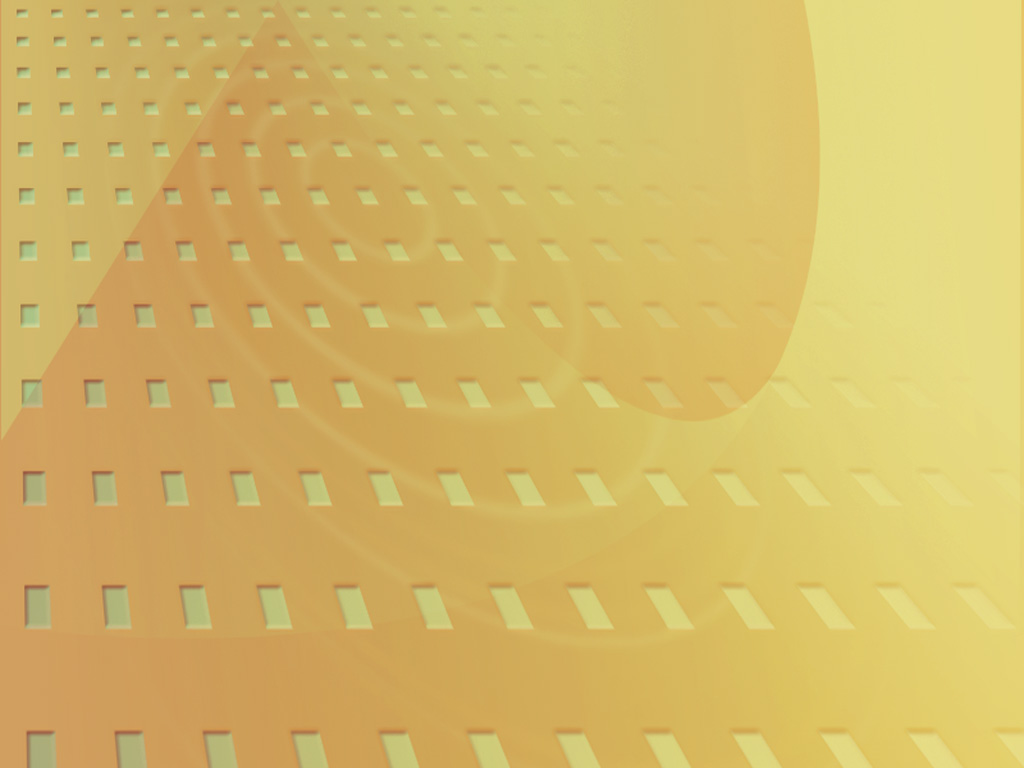 Гладкова Ю.С.
учитель изобразительного искусства
МБОУ СОШ № 124
Важными задачами, которые решаются в результате использования компьютерных технологий в процессе обучения, являются:
 активизация учебной деятельности, 
повышение эффективности и качества учебной деятельности; 
развитие культуры самостоятельной работы учеников; 
расширение сферы их самостоятельной деятельности и др.
Компьютерная графика
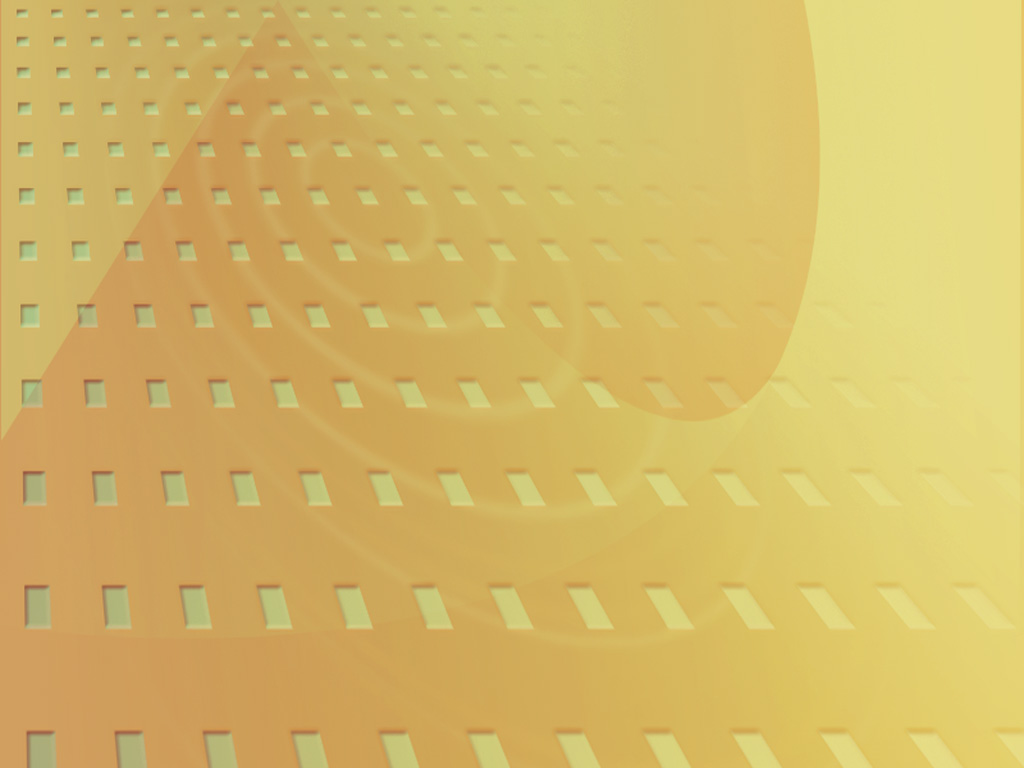 Гладкова Ю.С.
учитель изобразительного искусства
МБОУ СОШ № 124
Компьютерная графика – это область информатики, занимающаяся проблемами получения различных изображений (рисунков, чертежей, мультипликации) на компьютере. Работа с компьютерной графикой – одно из самых популярных направлений использования персонального компьютера профессиональным художником и дизайнером. Это новый, необычайно интересный и перспективный предмет, а компьютер здесь выступает просто как инструмент дизайнера – такой же, как и карандаш, перо или кисть, но, естественно, обладающий своими специфическими возможностями.
Виды компьютерной графики
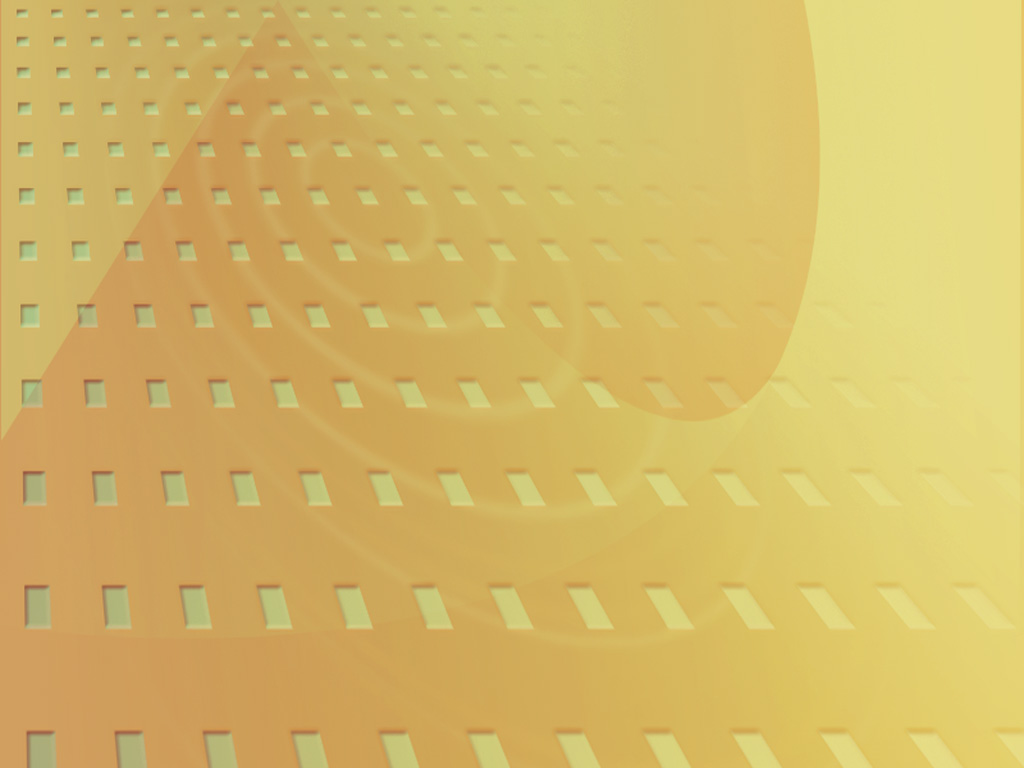 Гладкова Ю.С.
учитель изобразительного искусства
МБОУ СОШ № 124
фрактальная
векторная
растровая
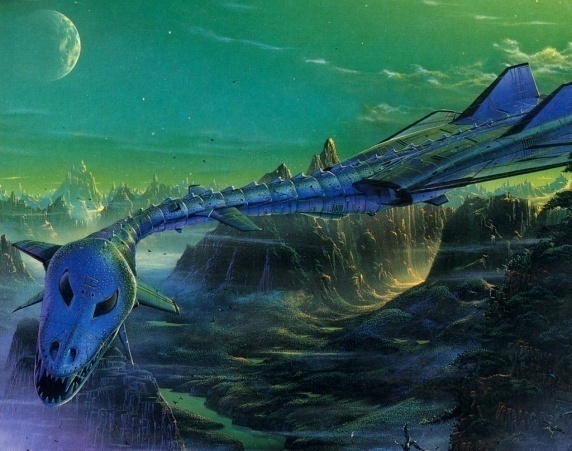 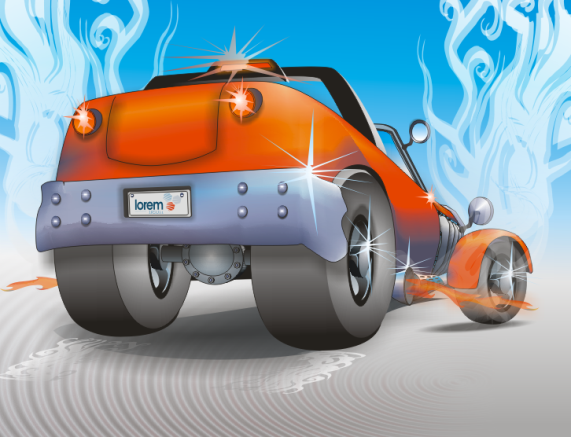 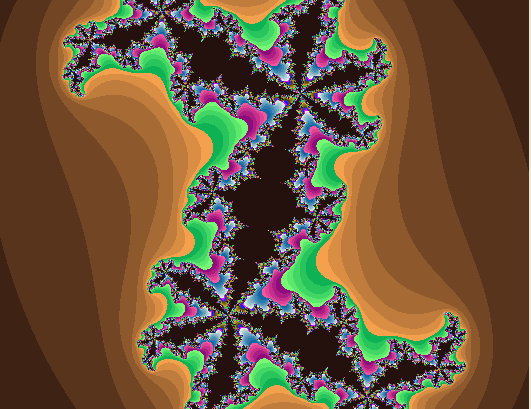 Наименьший элемент
треугольник
точка
линия
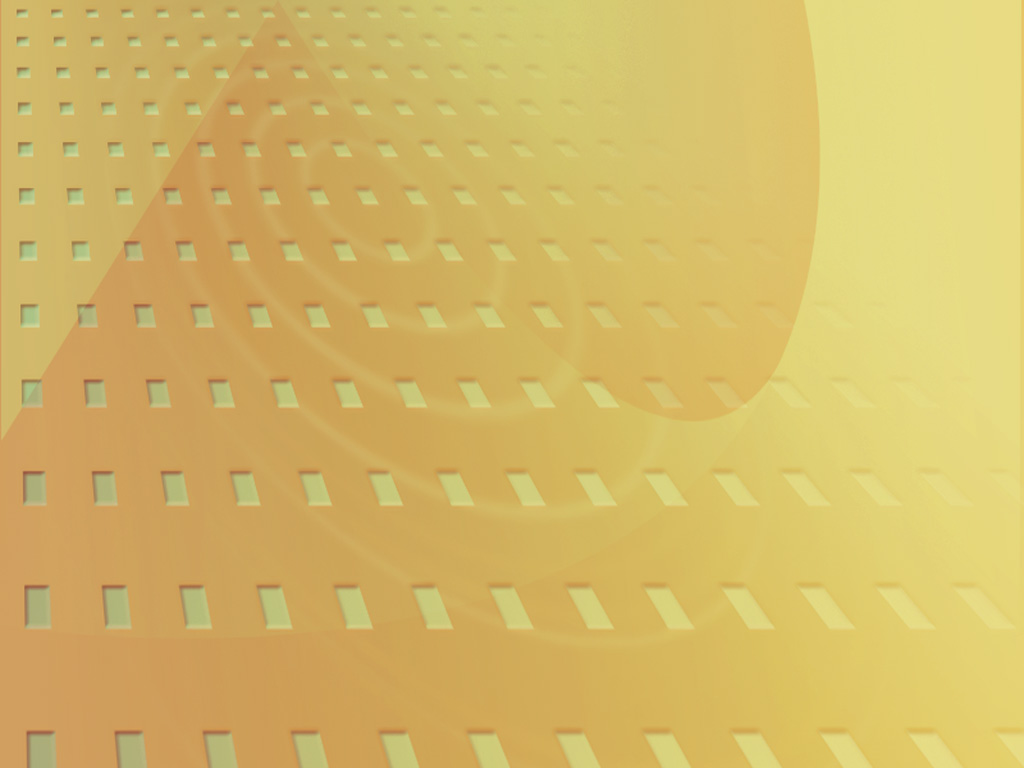 Гладкова Ю.С.
учитель изобразительного искусства
МБОУ СОШ № 124
Применение компьютерной графики
растровая
для разработки электронных и полиграфических изданий
Фрактальная
при  разработки развлекательных программ
векторная
для разработки рекламных буклетов и  дизайнерских работ
Чаще при создании используют
Сканер и цифровые устройства
языки программи-ровавния
Компьютерные программы
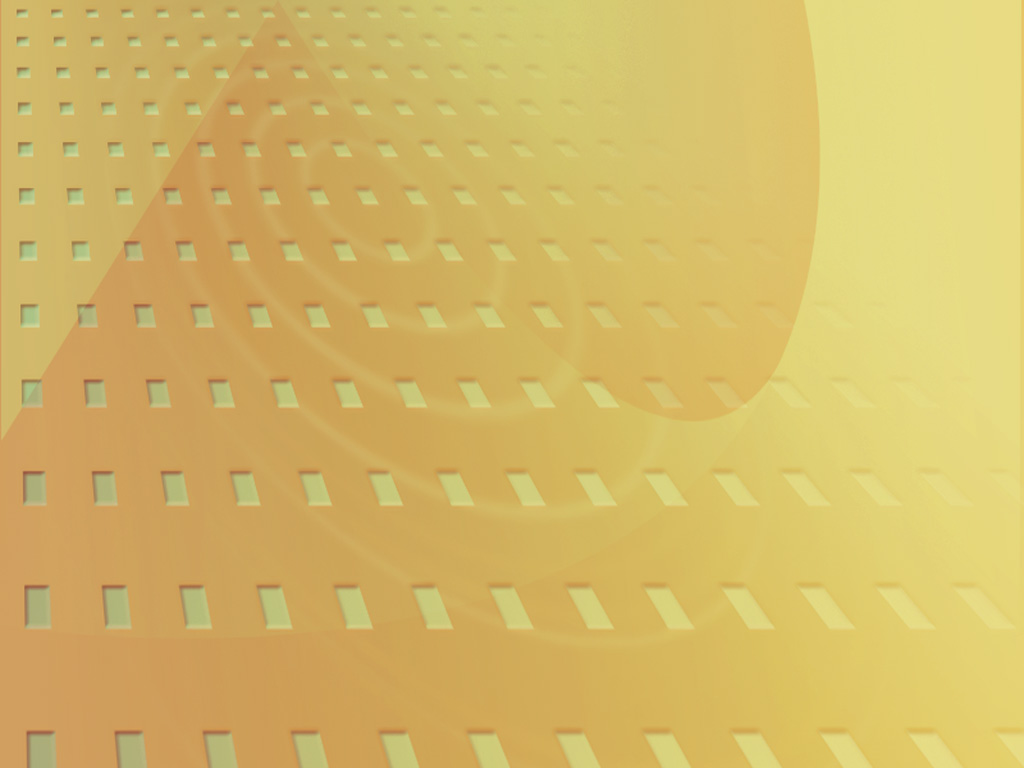 Гладкова Ю.С.
учитель изобразительного искусства
МБОУ СОШ № 124
Adobe Photoshop — растровый графический редактор, разработанный и распространяемый фирмой Adobe Systems. 
   Этот продукт является лидером рынка в области коммерческих средств редактирования растровых изображений, и наиболее известным продуктом фирмы Adobe.
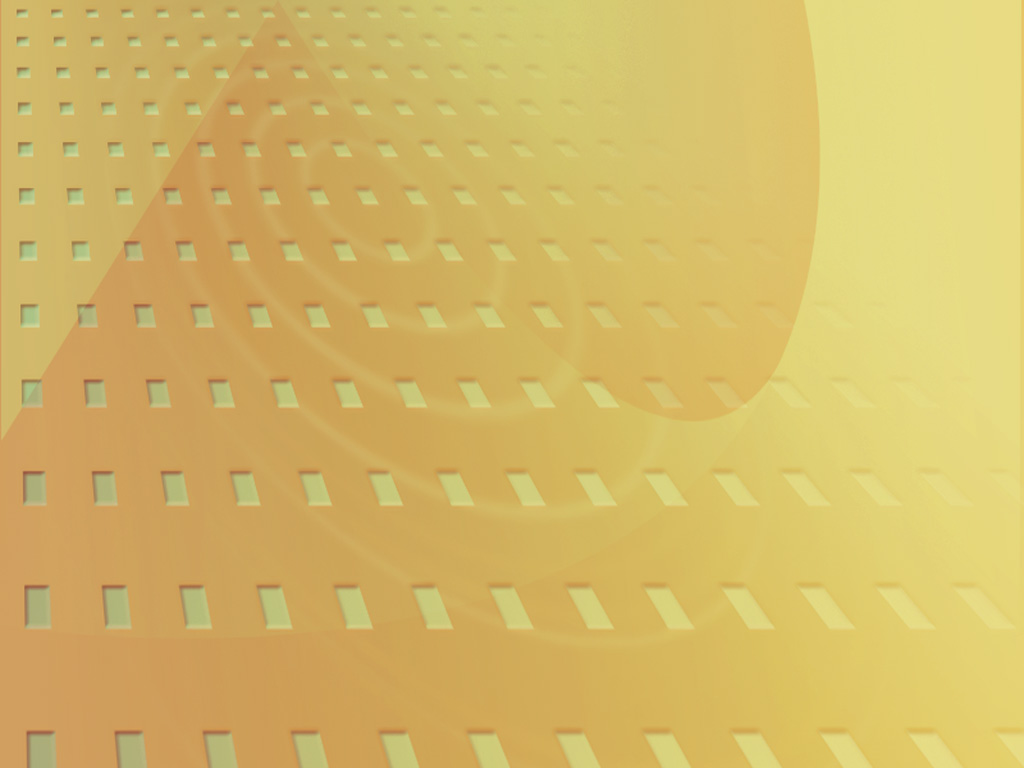 Гладкова Ю.С.
учитель изобразительного искусства
МБОУ СОШ № 124
Общий вид главного окна программы
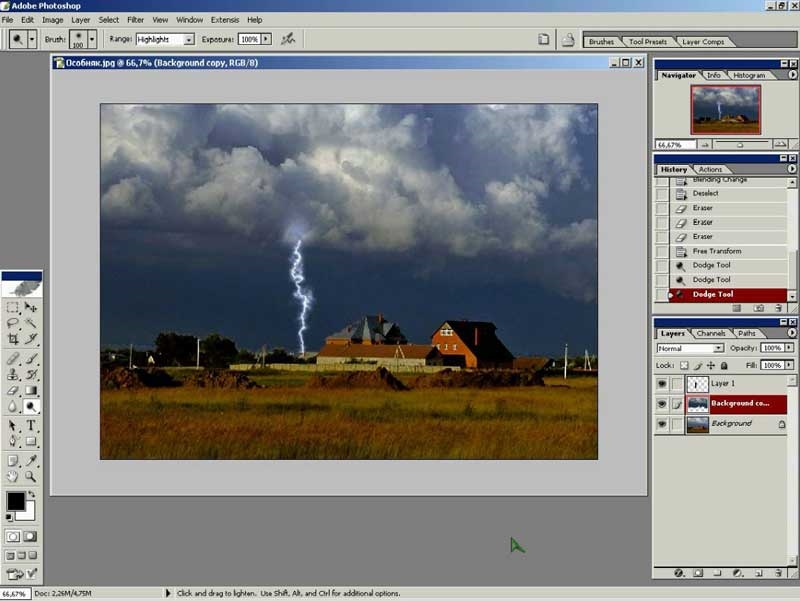 Анализ объекта-прототипа
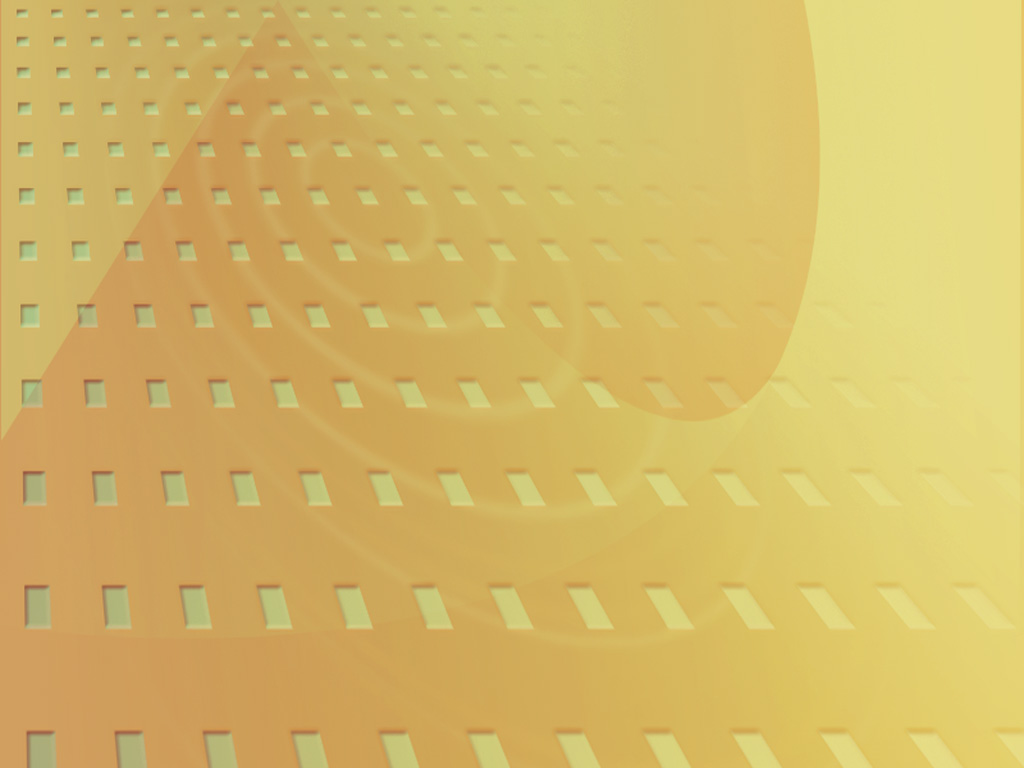 Гладкова Ю.С.
учитель изобразительного искусства
МБОУ СОШ № 124
1.Из фотографии вырезаем объект и заливаем его черным цветом.
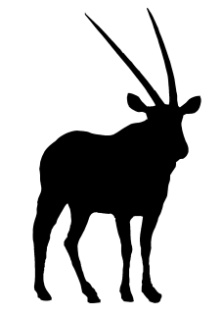 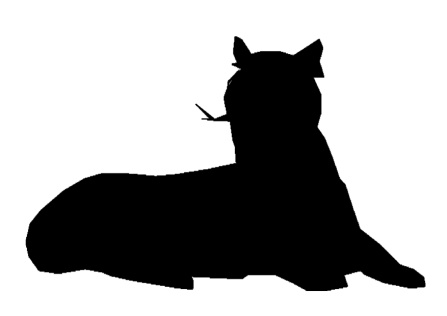 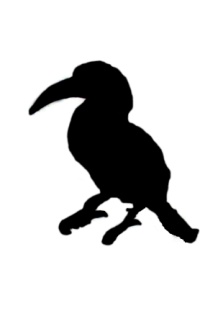 2.Делаем фильтрацию свечение краев. Затем инверсия.
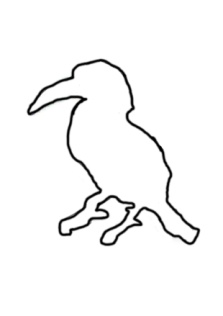 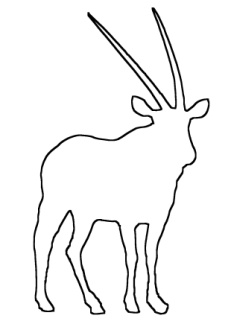 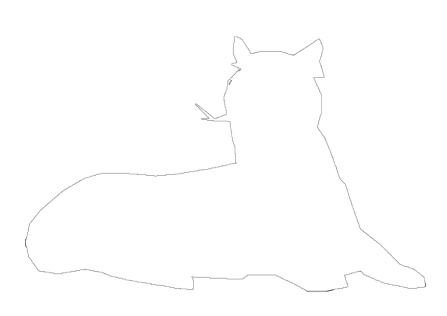 3. Из первоначального силуэта заходим в изображение, коррекция, инверсия
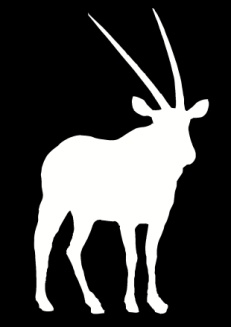 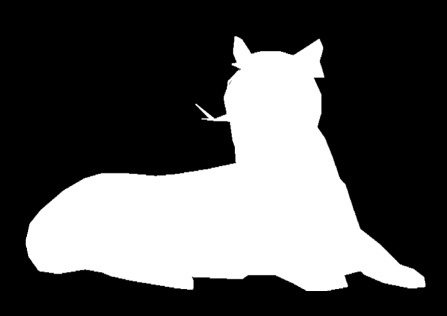 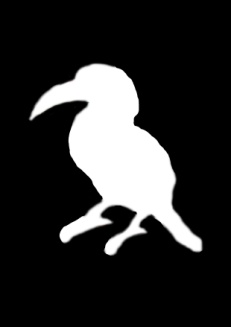 Данные работы выполнены учащимися 6 класса 
Сунсиной Дашей, Грицевич Никитой, Колядинцевой Ритой
Анализ объекта-прототипа
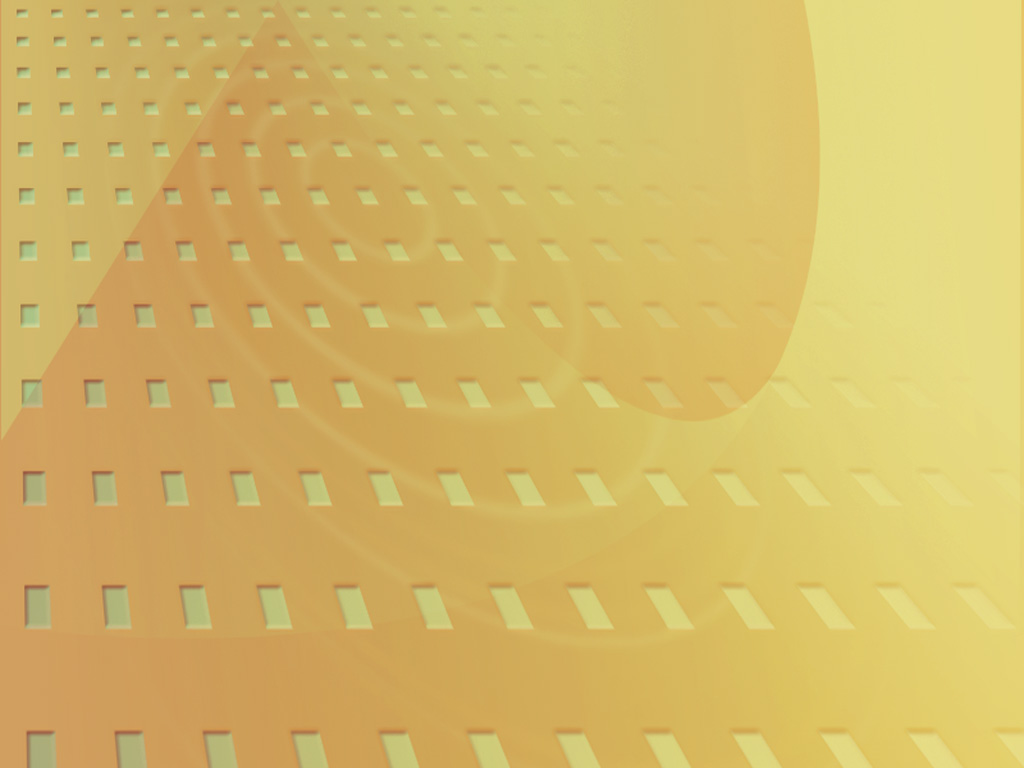 Гладкова Ю.С.
учитель изобразительного искусства
МБОУ СОШ № 124
Цветовая расколлеровка при помощи фильтр, имитация,
Аппликация
Кристаллизация
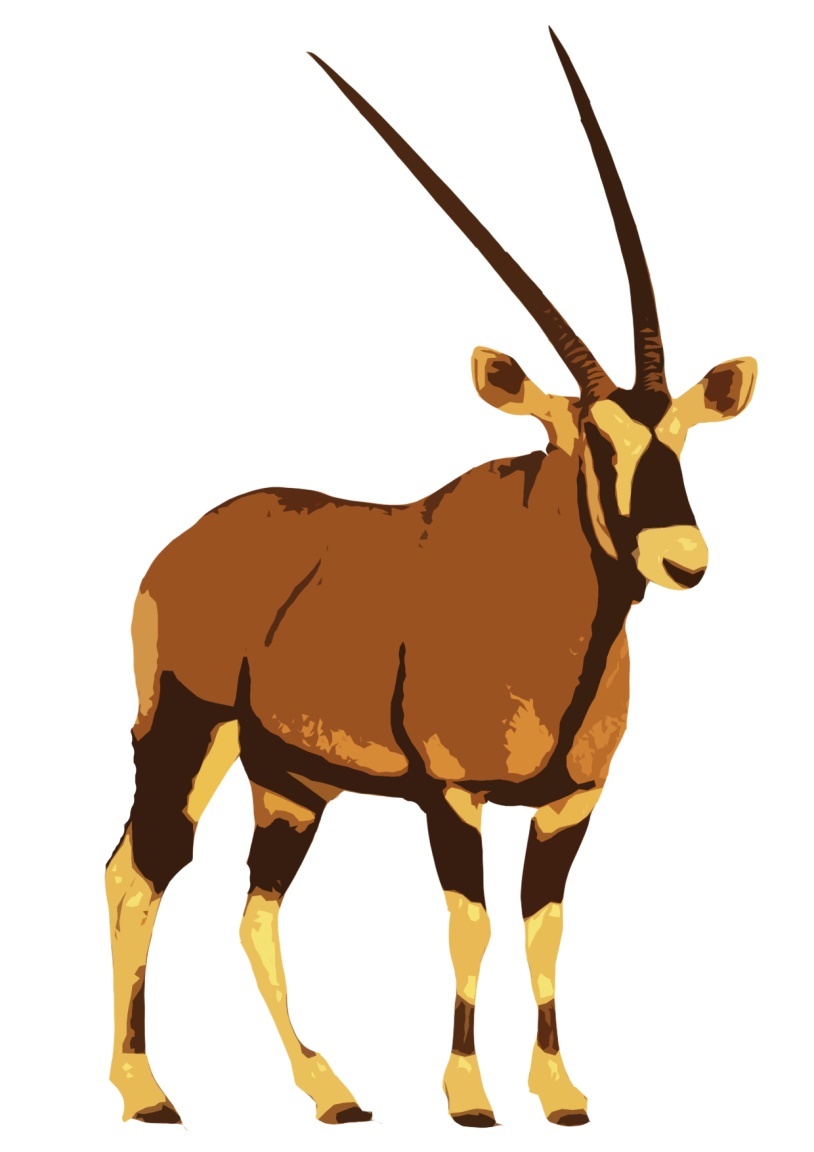 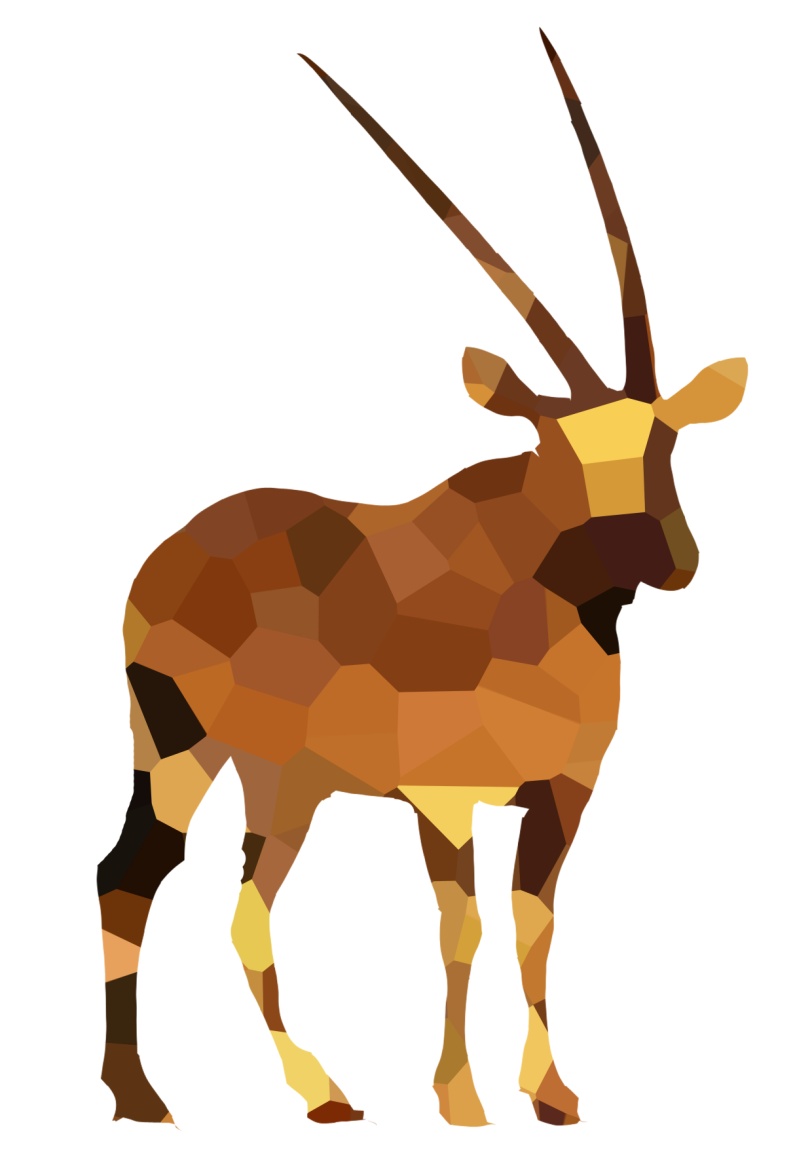 Данные работы выполнены учащимися 6 класса 
Сунсиной Дашей
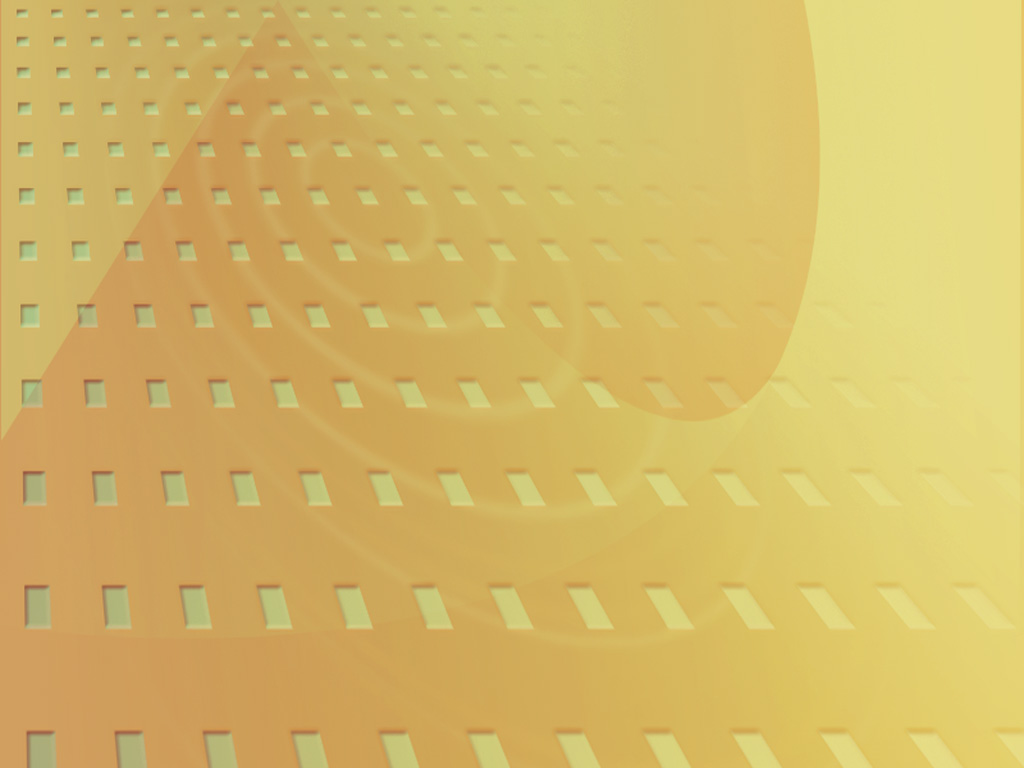 Гладкова Ю.С.
учитель изобразительного искусства
МБОУ СОШ № 124
Создание абстрактной композиции при помощи градиентной заливки
Каждая фигура располагается на отдельном слое
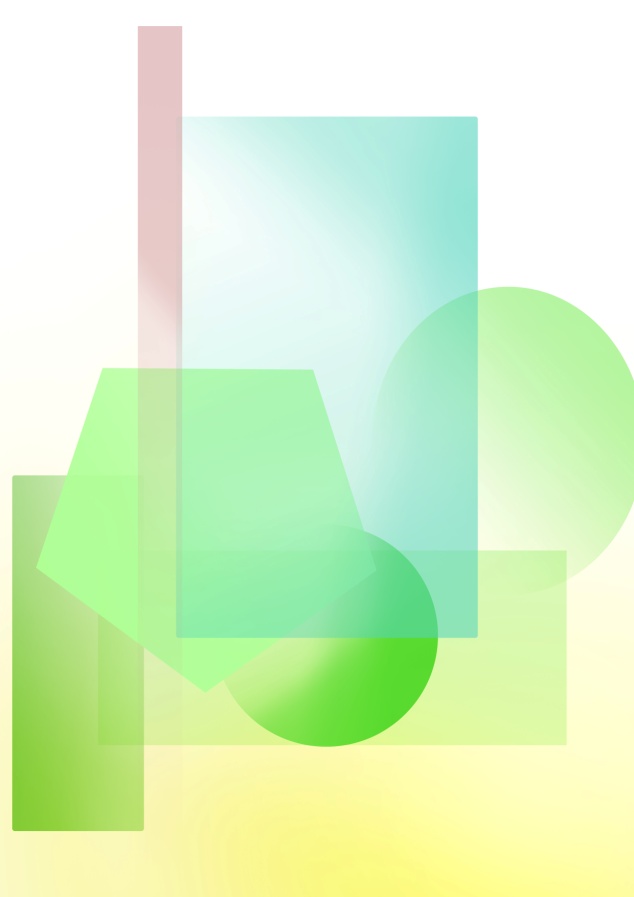 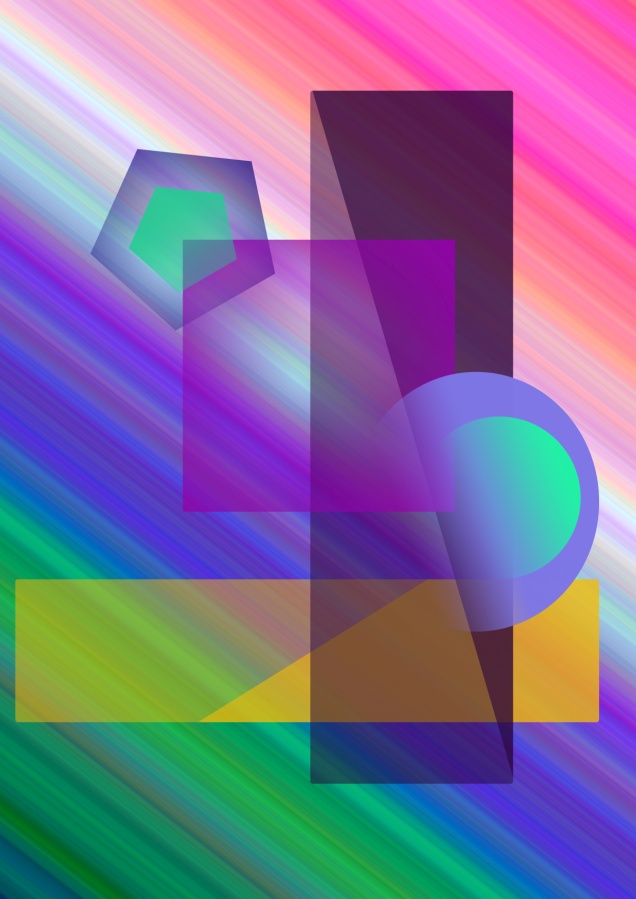 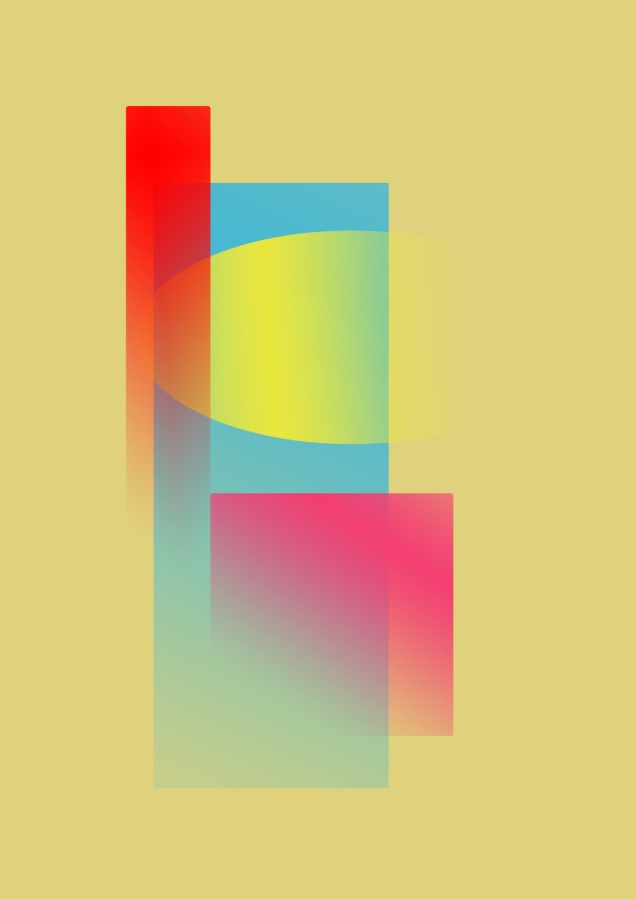 Данные работы выполнены учащимися 6 класса 
Сунсиной Дашей, Грицевич Никитой,
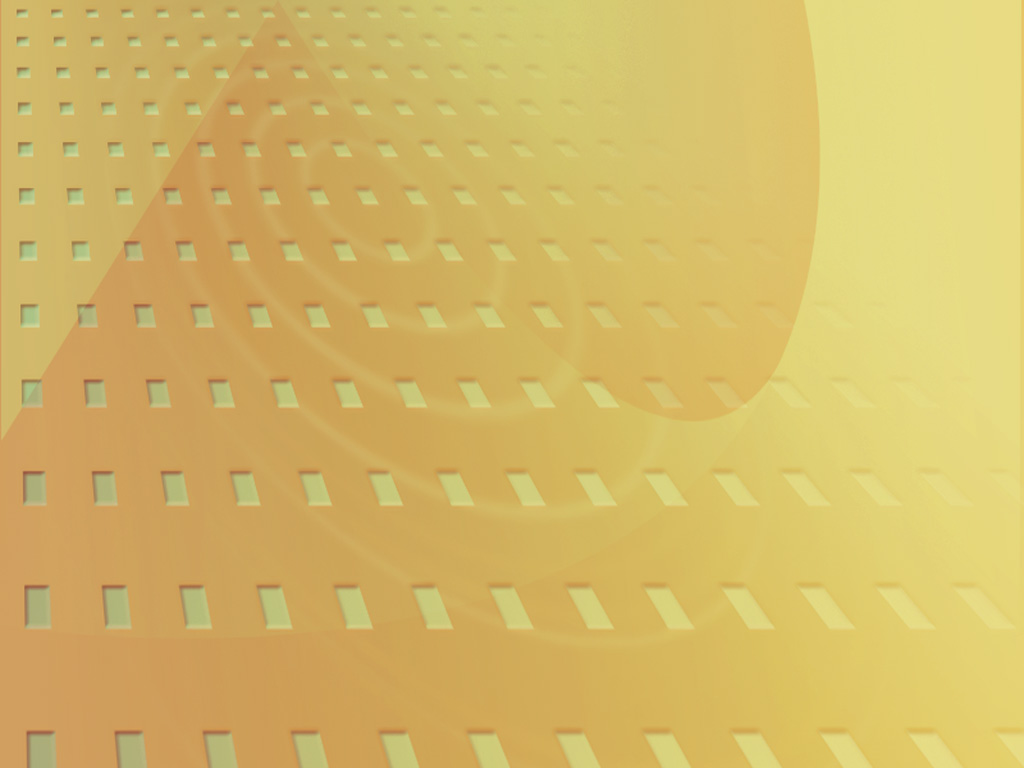 Гладкова Ю.С.
учитель изобразительного искусства
МБОУ СОШ № 124
Использование фильтров имитация
Акварель
Растушевка
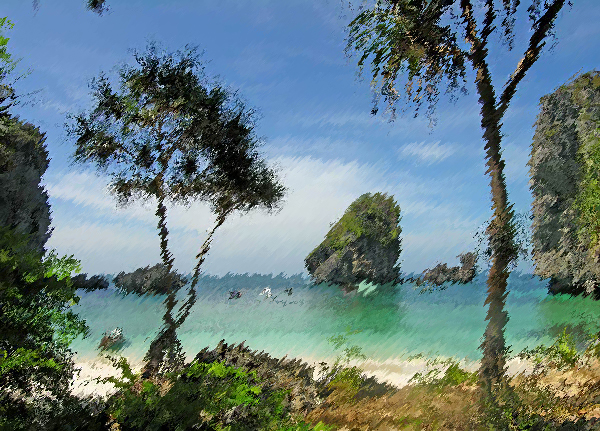 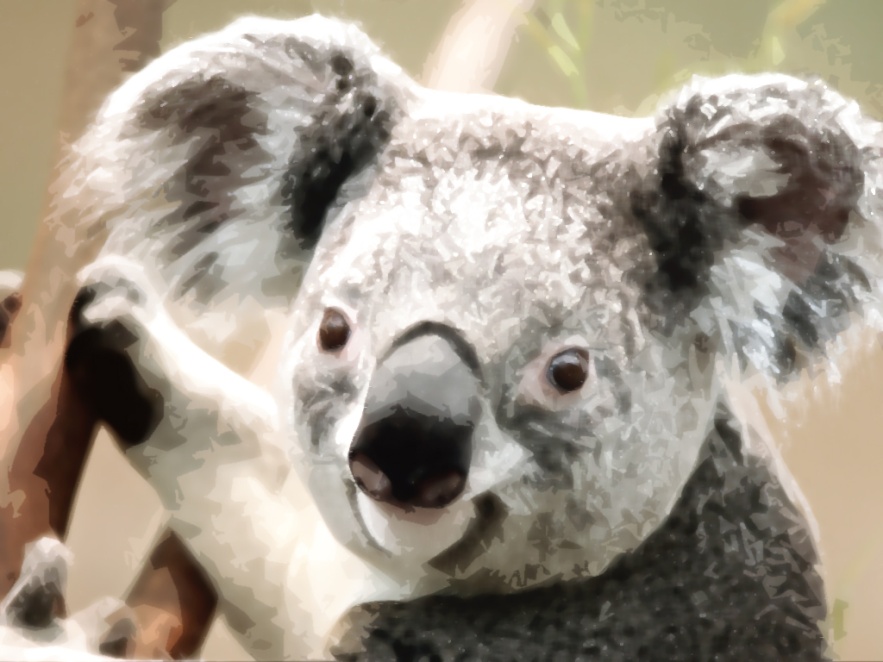 Данные работы выполнены учащимися 6 класса 
Сунсиной Дашей, Грицевич Никитой, Колядинцевой Ритой
Создание коллажей
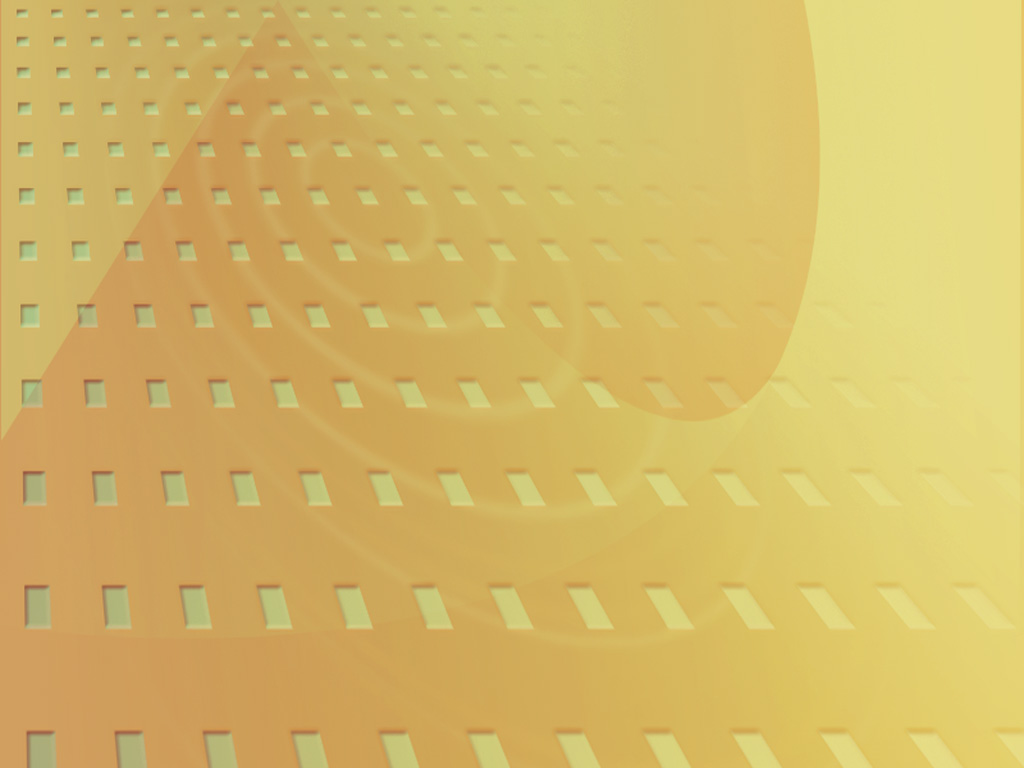 Гладкова Ю.С.
учитель изобразительного искусства
МБОУ СОШ № 124
При помощи инструментов выделения
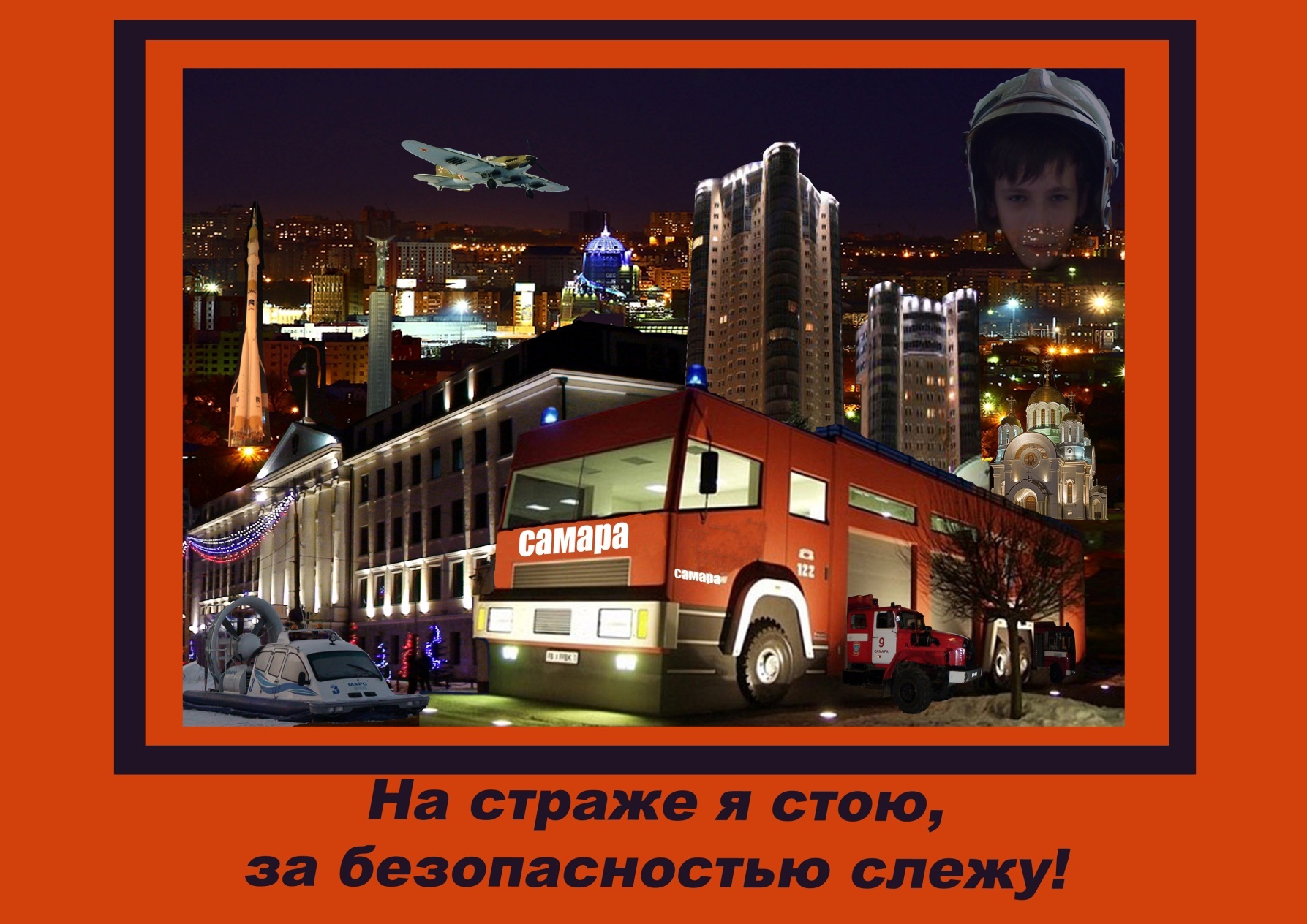 Данная работа выполнена ученицей 6 класса 
Грицевич Никитой
Создание коллажей
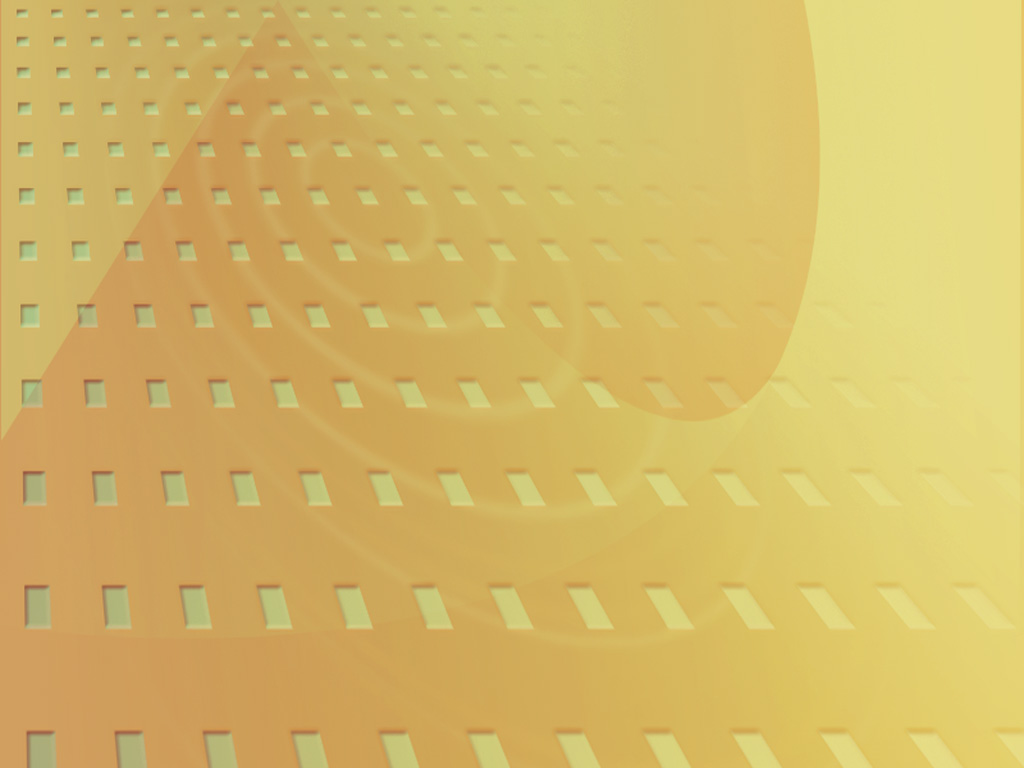 Гладкова Ю.С.
учитель изобразительного искусства
МБОУ СОШ № 124
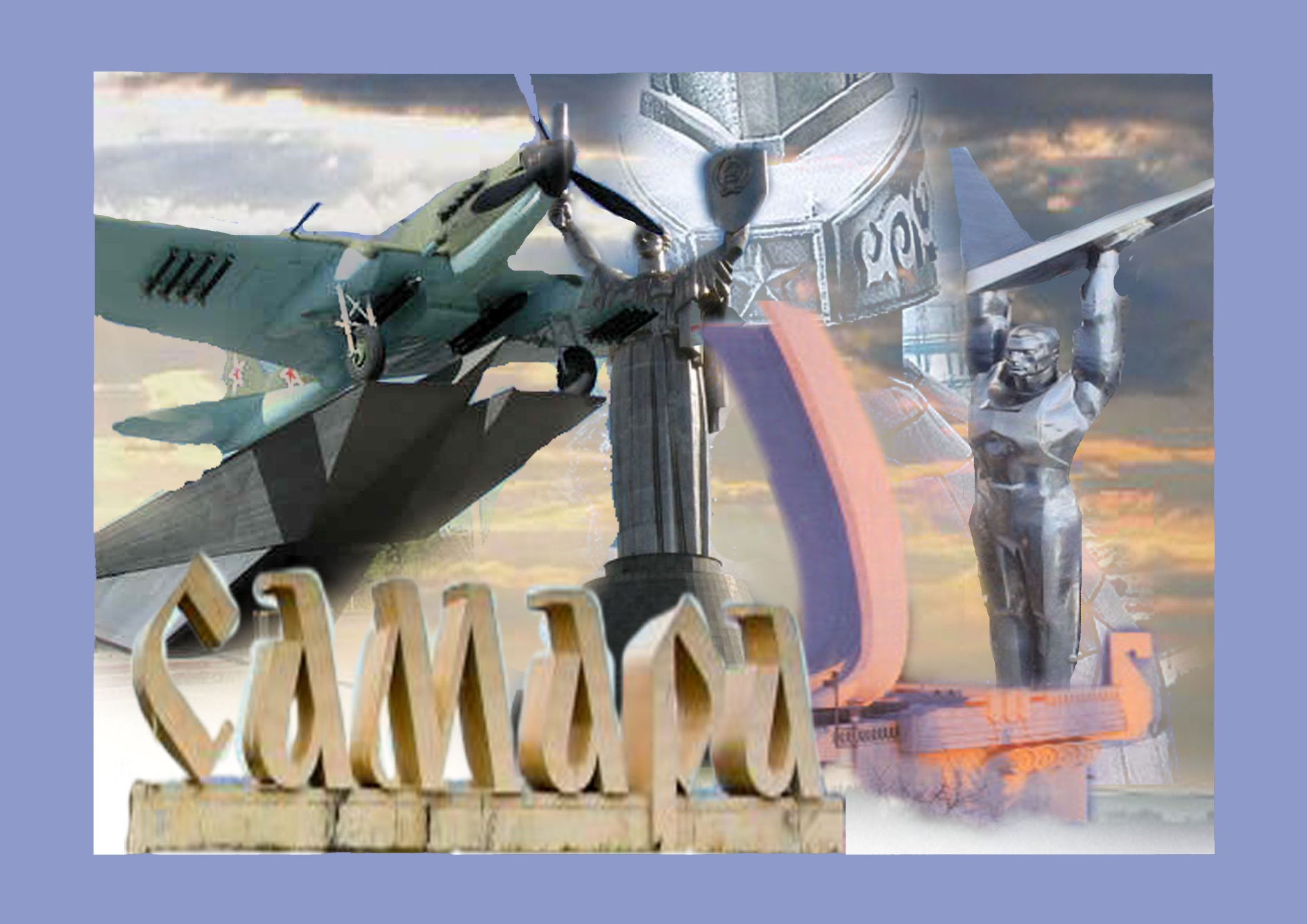 Данная работа выполнена ученицей 6 класса 
Колядинцевой Ритой
Создание коллажей
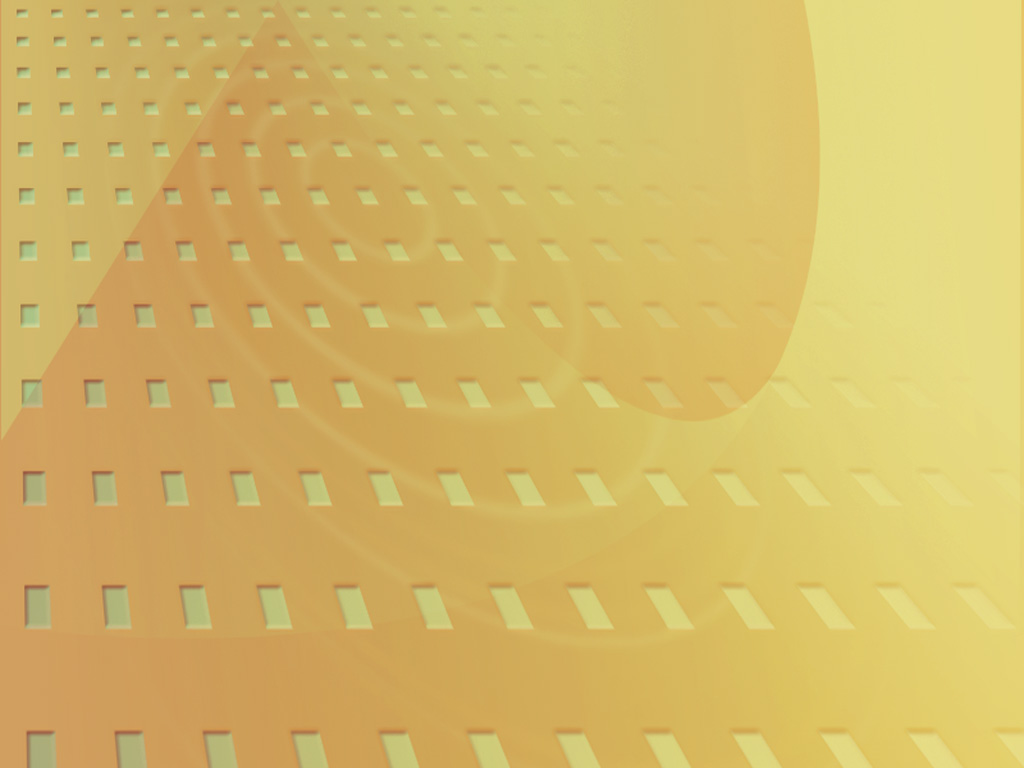 Гладкова Ю.С.
учитель изобразительного искусства
МБОУ СОШ № 124
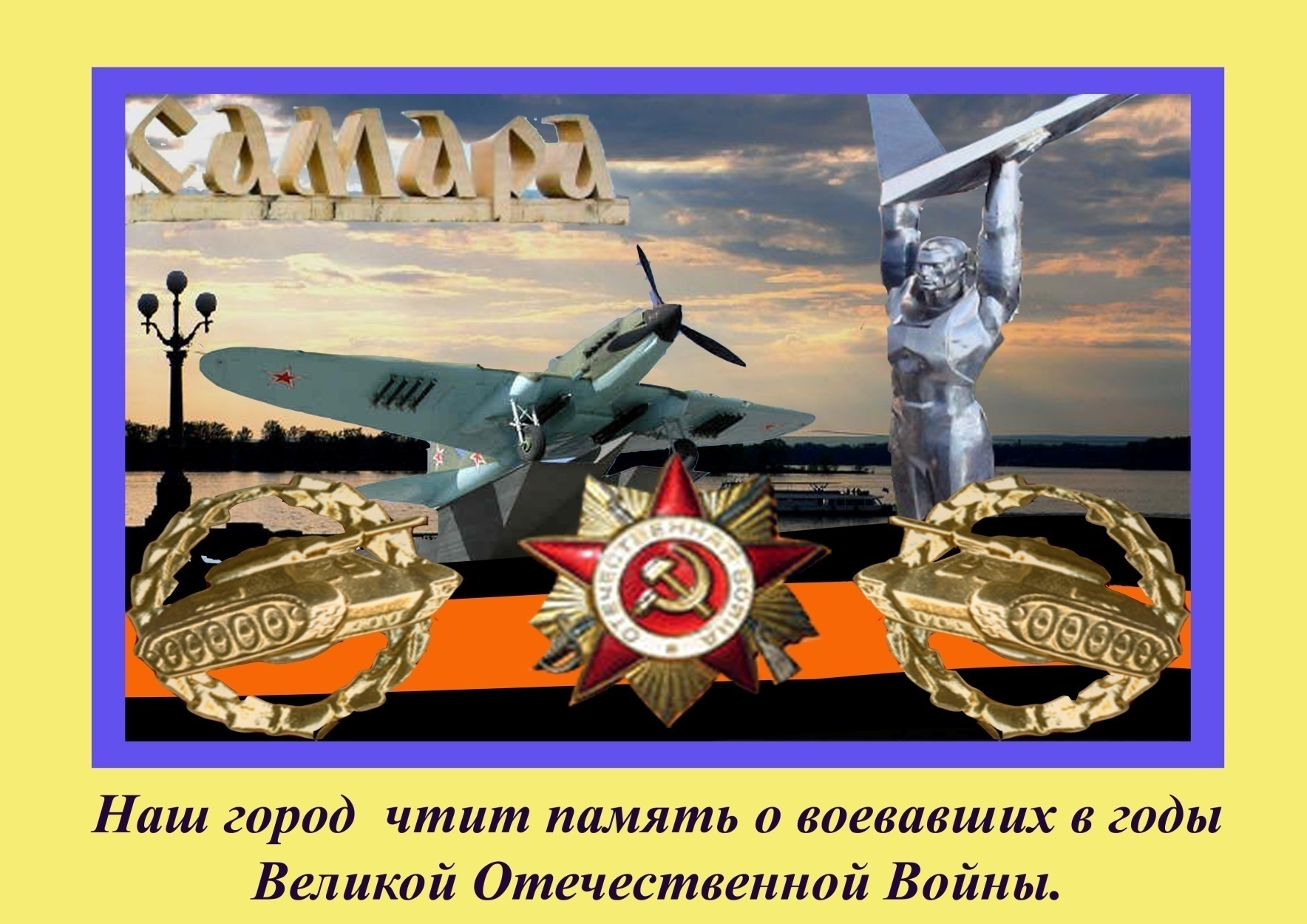 Данная работа выполнена ученицей 6 класса 
Колядинцевой Ритой
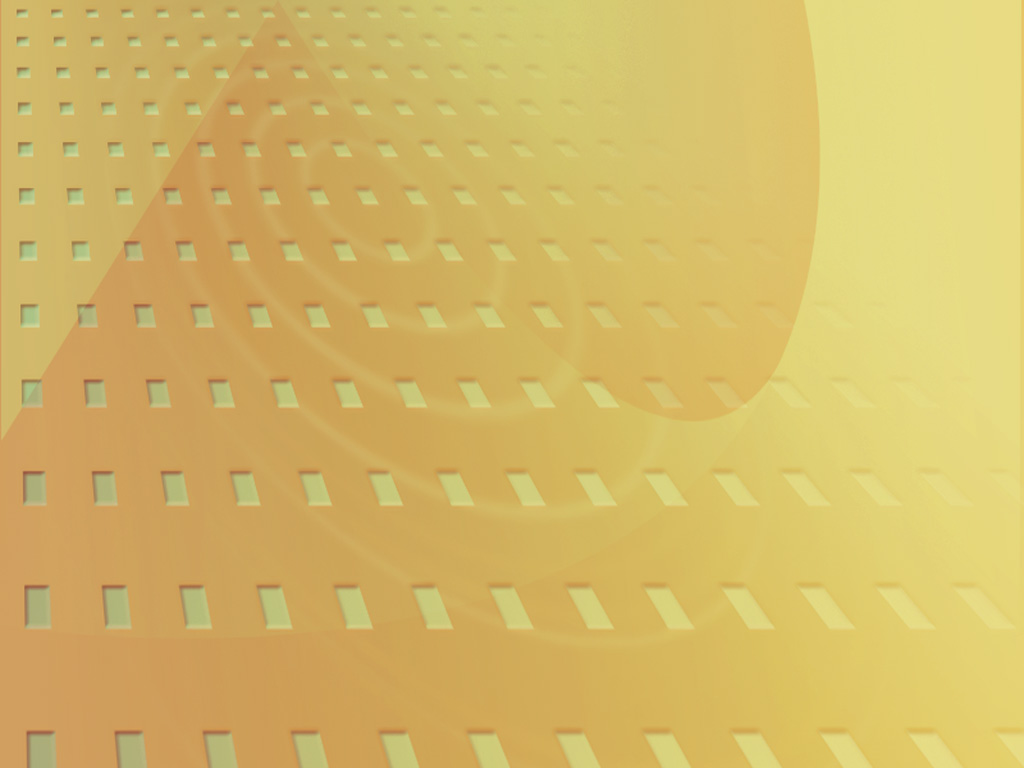 Гладкова Ю.С.
учитель изобразительного искусства
МБОУ СОШ № 124
Создание абстрактных композиций на основе коллажа
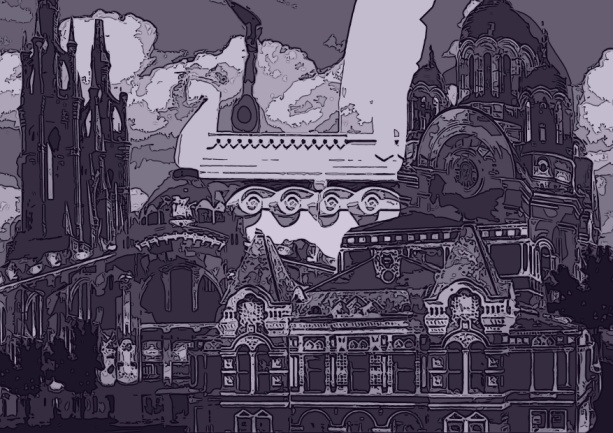 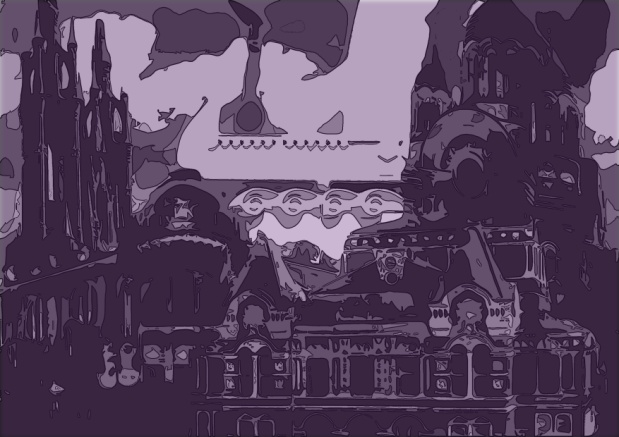 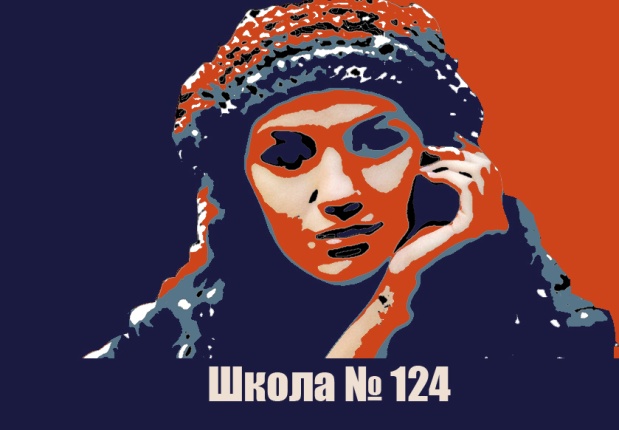 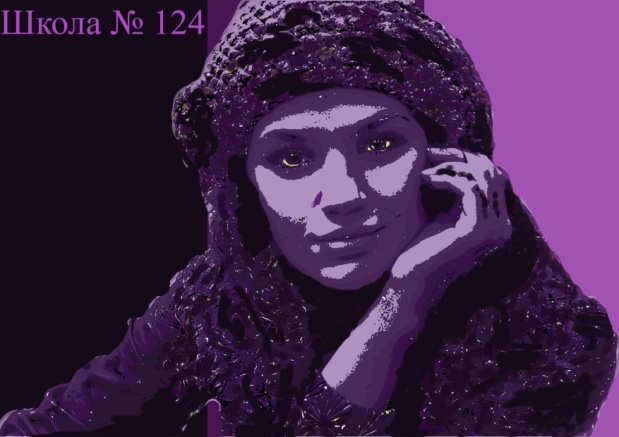 Данные работы выполнены ученицой 6 класса 
Сунсиной Дашей
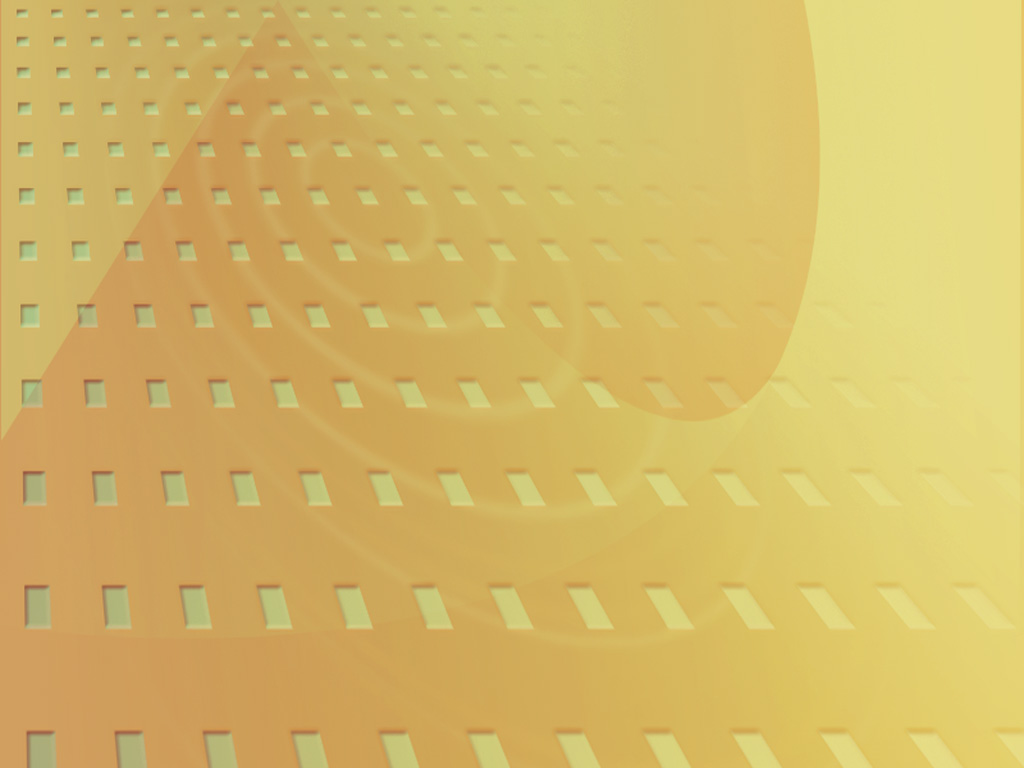 Гладкова Ю.С.
учитель изобразительного искусства
МБОУ СОШ № 124
Создание абстрактных композиций на основе коллажа
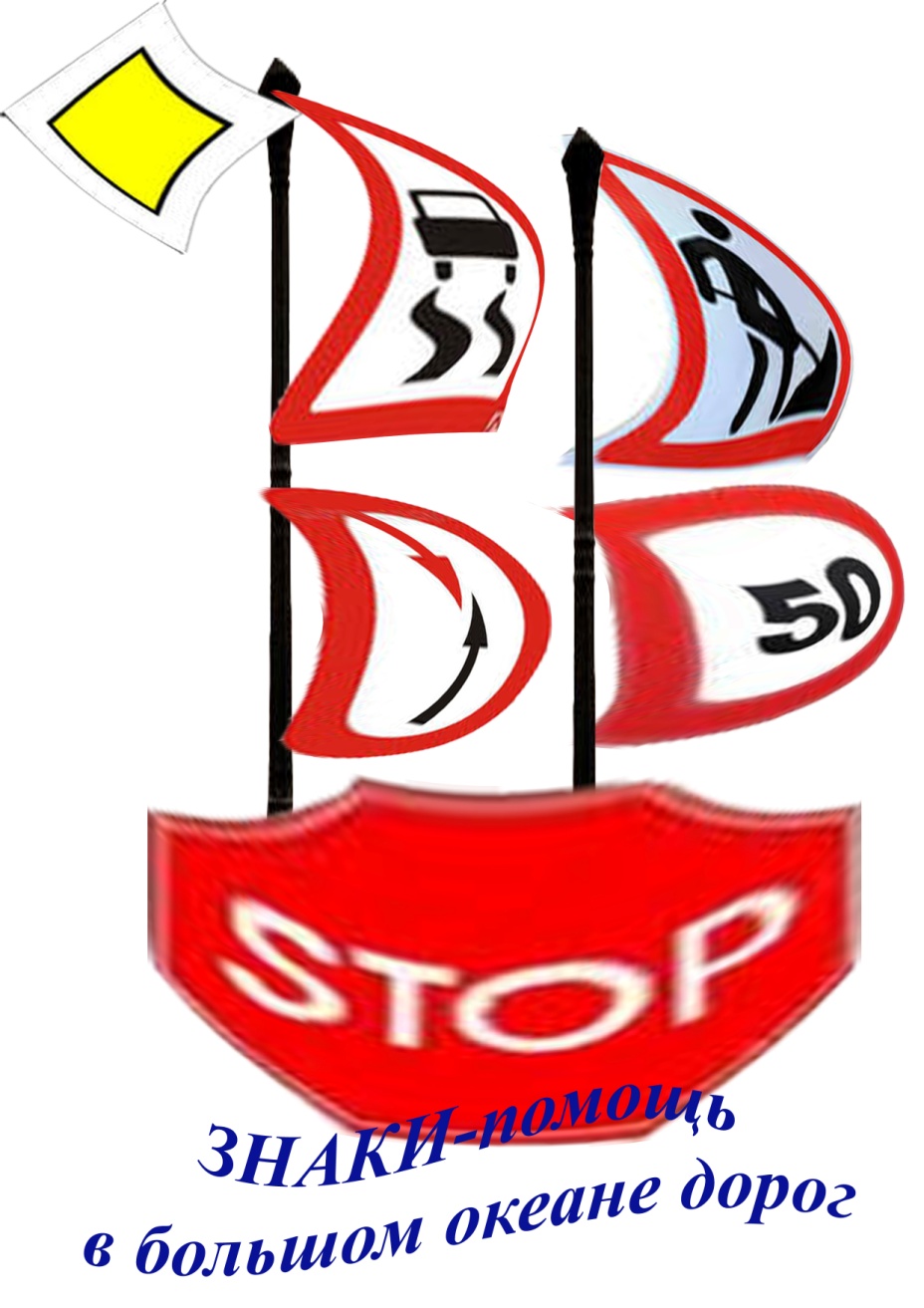 Данная работа выполнена ученицой 6 класса 
Сунсиной Дашей
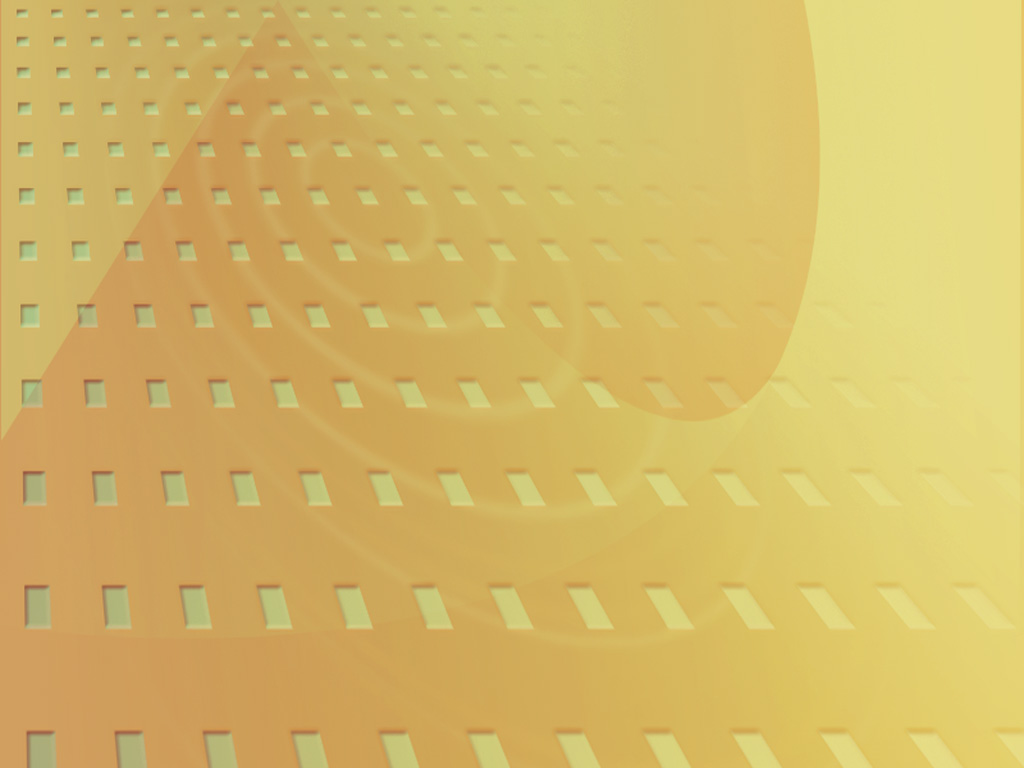 Гладкова Ю.С.
учитель изобразительного искусства
МБОУ СОШ № 124
Создание абстрактных композиций на основе коллажа
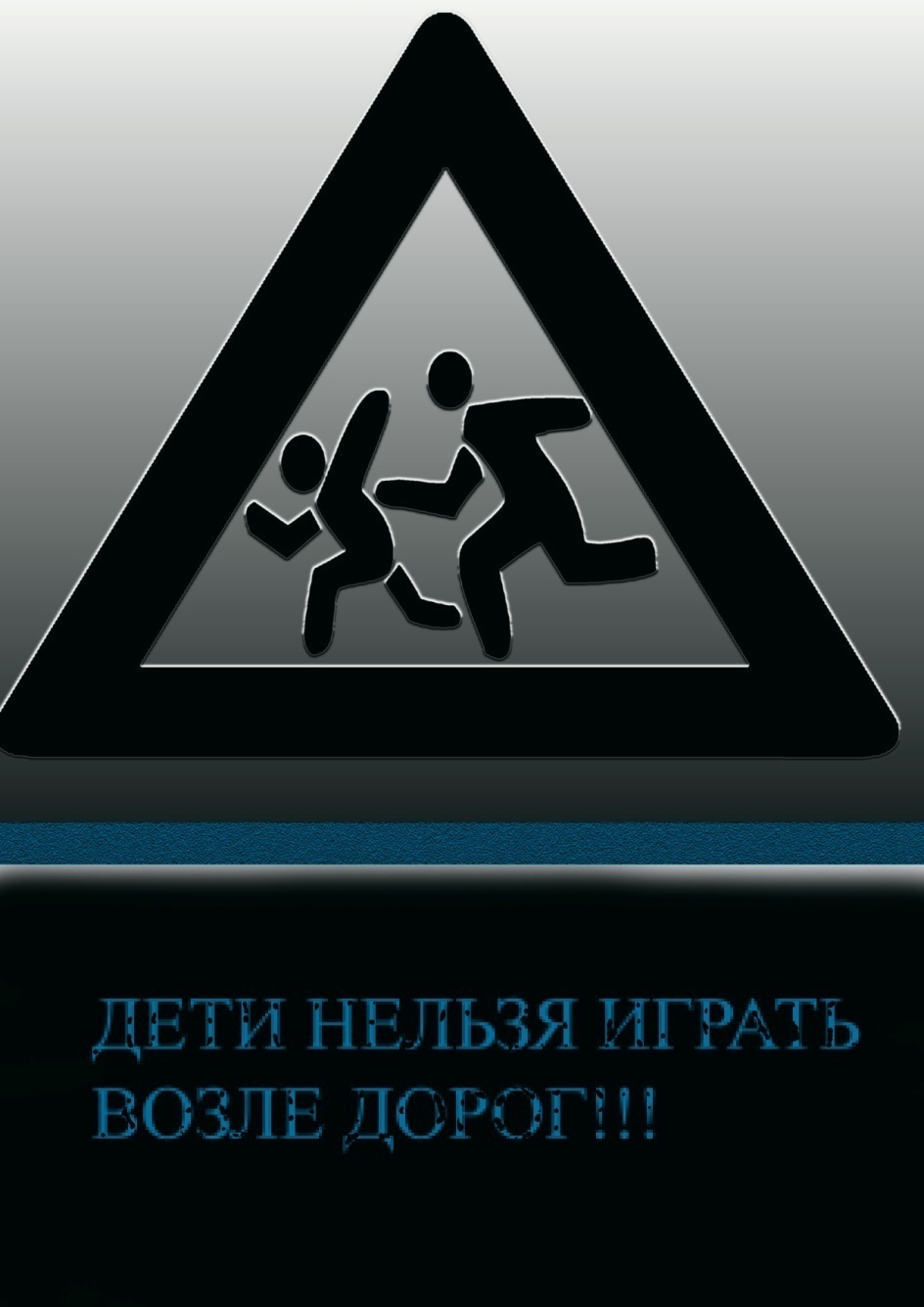 Данная работа выполнена ученицой 6 класса 
Котиной Надеждой
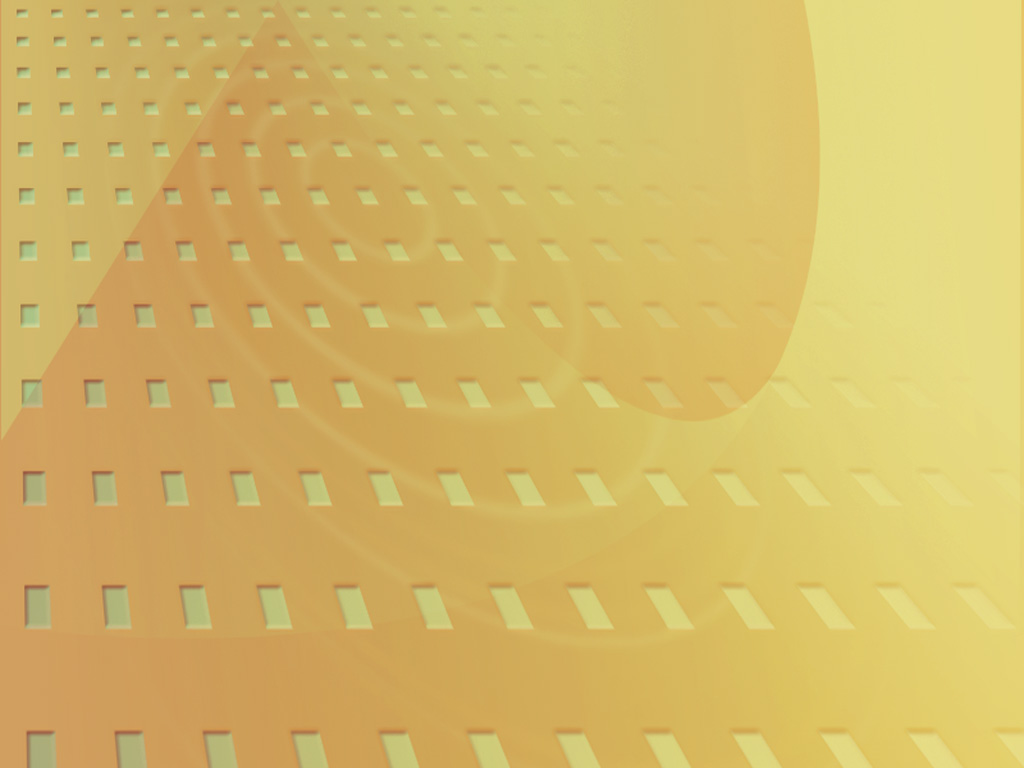 Гладкова Ю.С.
учитель изобразительного искусства
МБОУ СОШ № 124
Создание объема
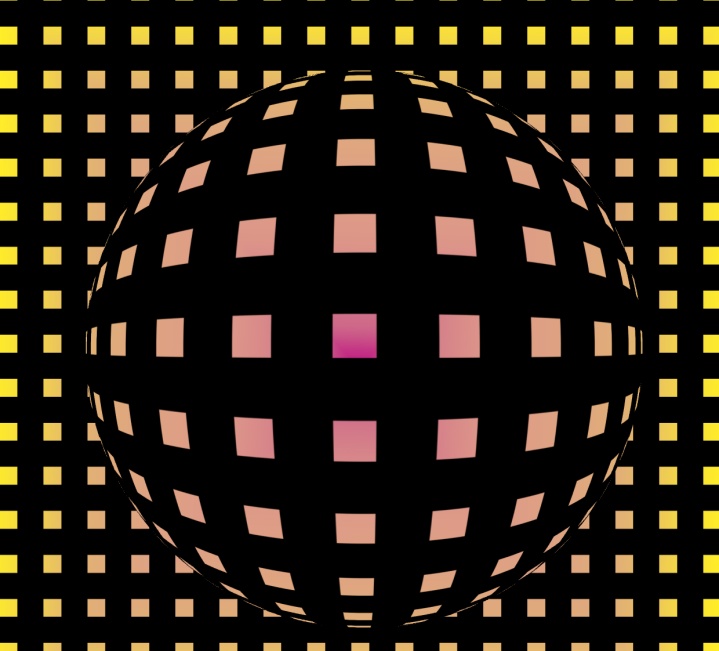 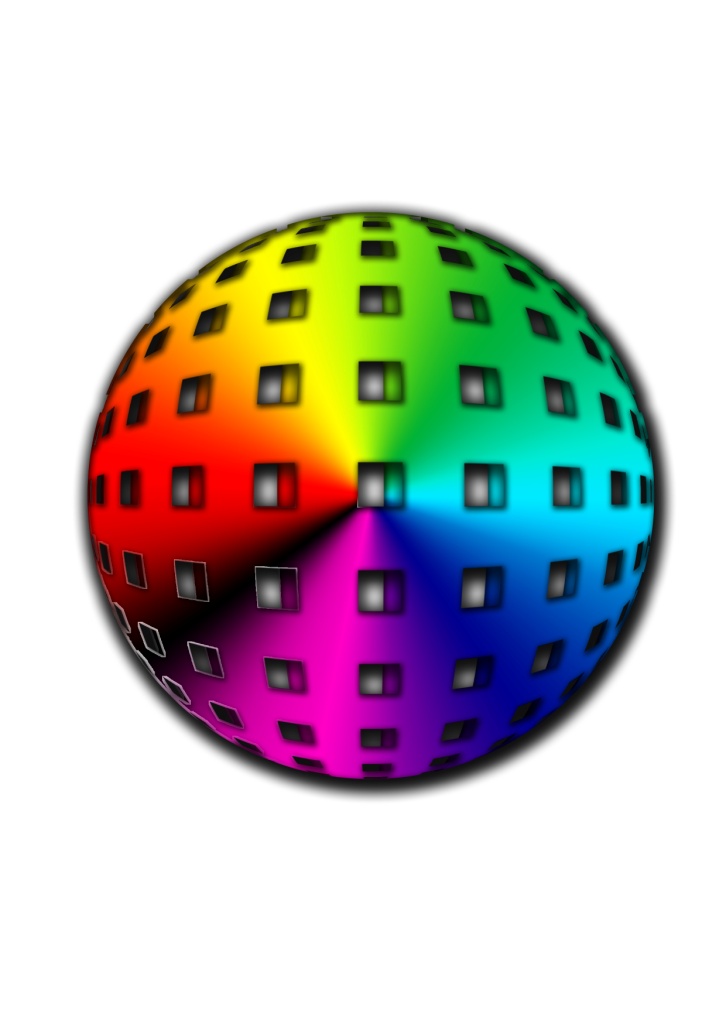 Данные работы выполнены ученицой 6 класса 
Сунсиной Дашей
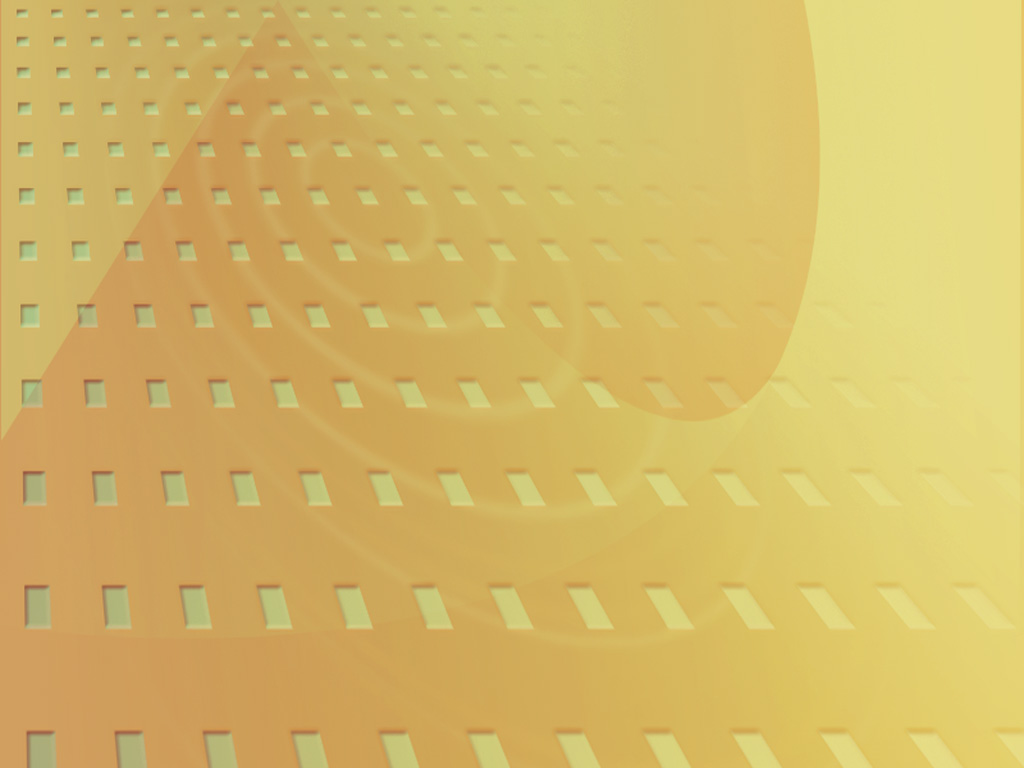 Гладкова Ю.С.
учитель изобразительного искусства
МБОУ СОШ № 124
Создание объема
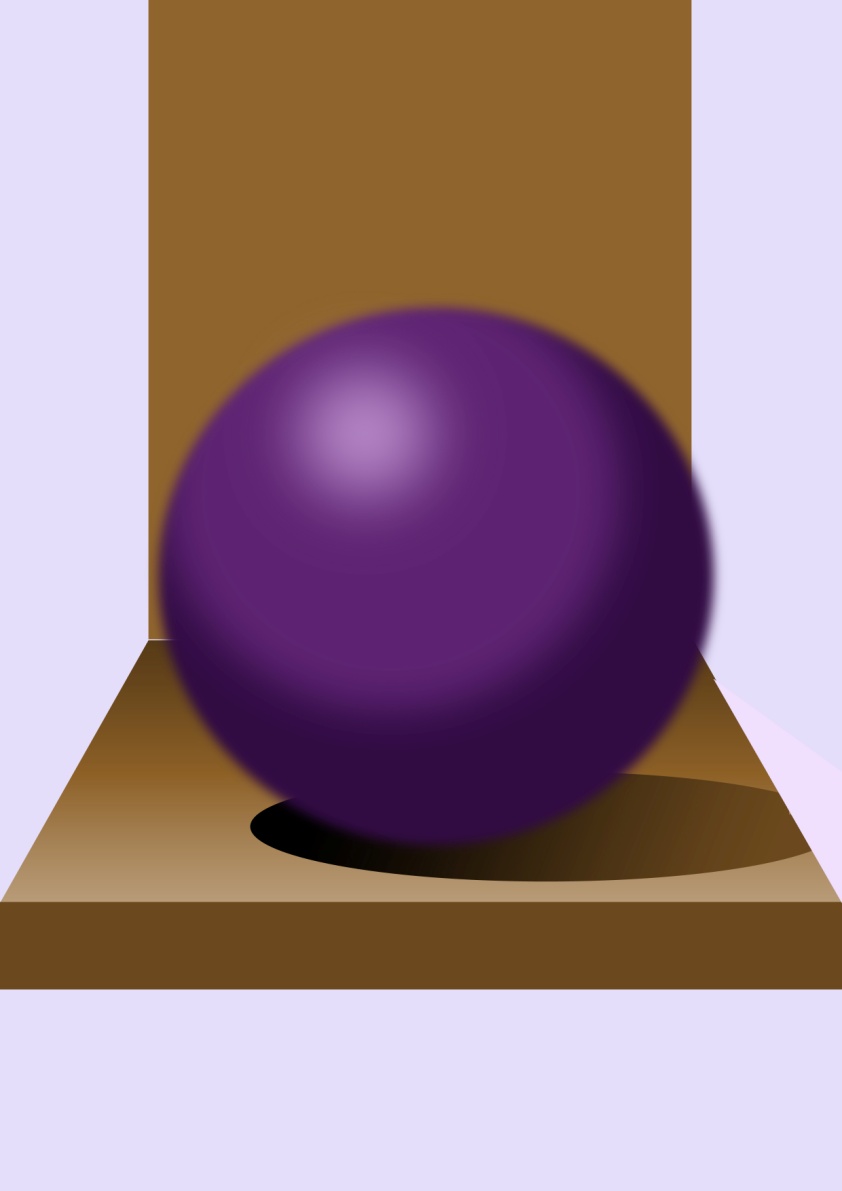 Данная работа выполнена ученицой 6 класса 
Сунсиной Дашей
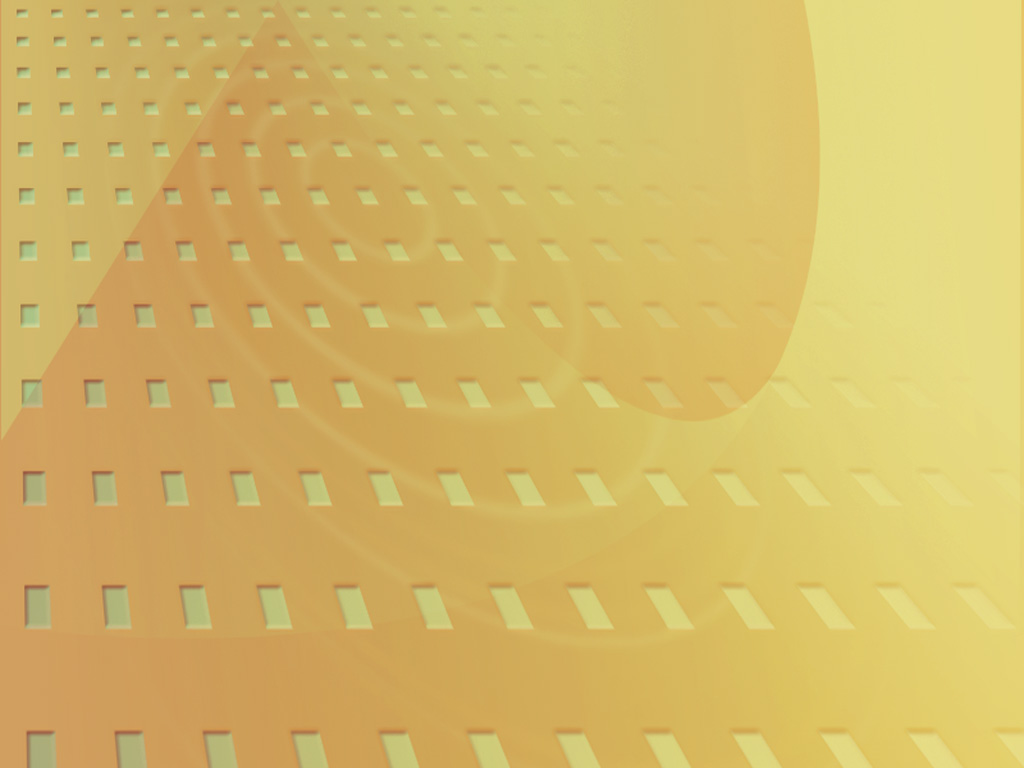 Гладкова Ю.С.
учитель изобразительного искусства
МБОУ СОШ № 124
Спасибо за внимание!